MarylandTax ConnectPortal
Agenda
Obtaining Access
Account Registration
Navigating Through Portal
Questions?
Introduction
Maryland Tax Connect is a self-service portal that allows Maryland taxpayers to file their taxes online more easily and more securely, as well as interact with the Comptroller’s office in a variety of ways. Business taxpayers will be able to use Maryland Tax Connect to easily file and pay their state taxes. Although only business taxpayers will be able to use it beginning in February 2024, by 2026, all Maryland taxpayers will be able to pay their state taxes through the Maryland Tax Connect portal.
The portal is designed to allow taxpayers to complete several simple and vital functions themselves, accessible from either a mobile device or on desktop, including:
Making online payments
Updating personal information
Retrieving tax information
Filing returns
Viewing filing and tax history
Registering a business
Applying for or renewing business licenses
Applying for sales and use tax exemption certificates
Obtaining Access
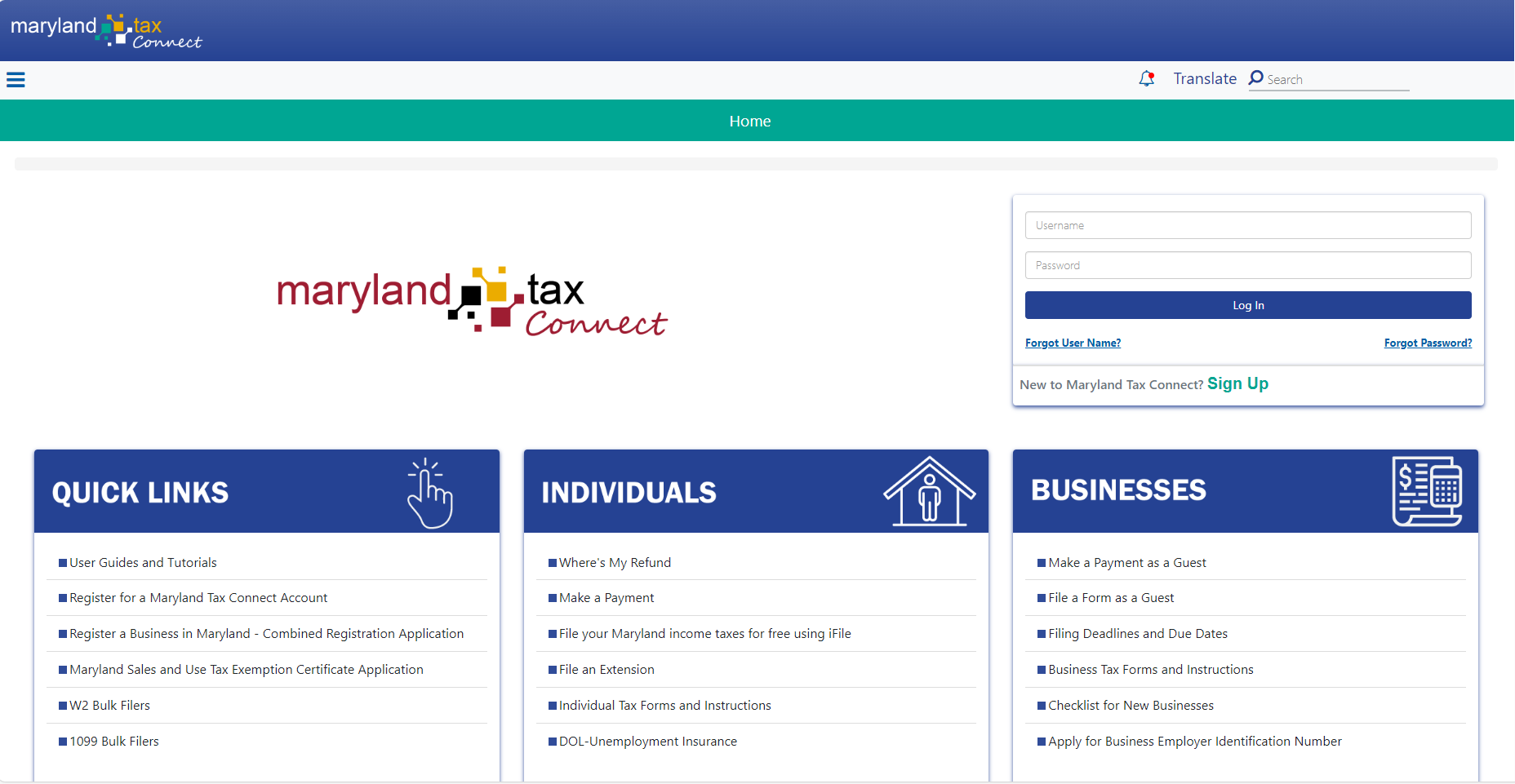 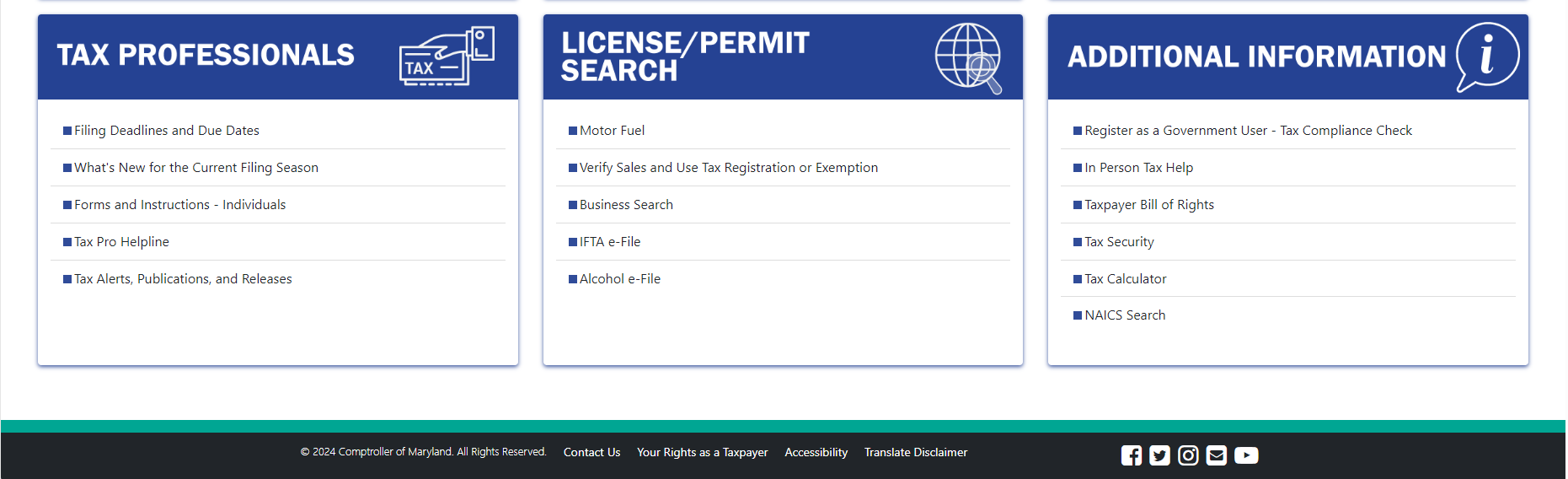 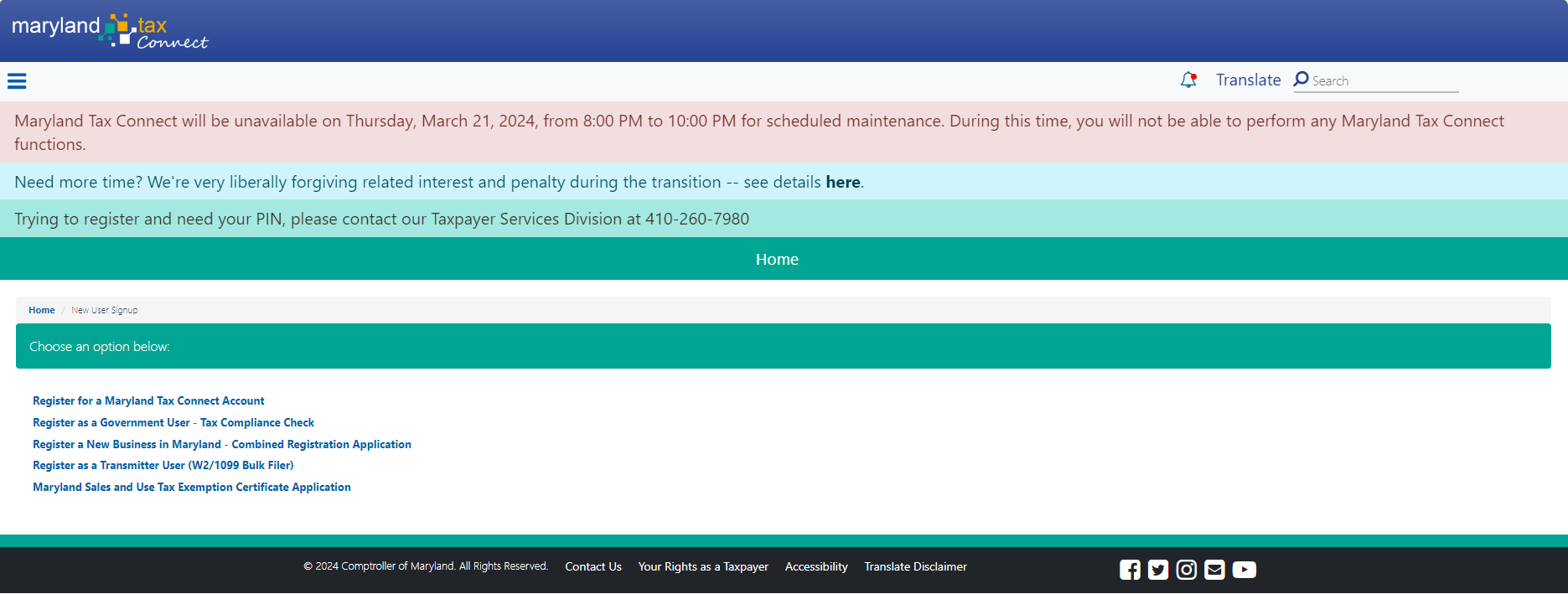 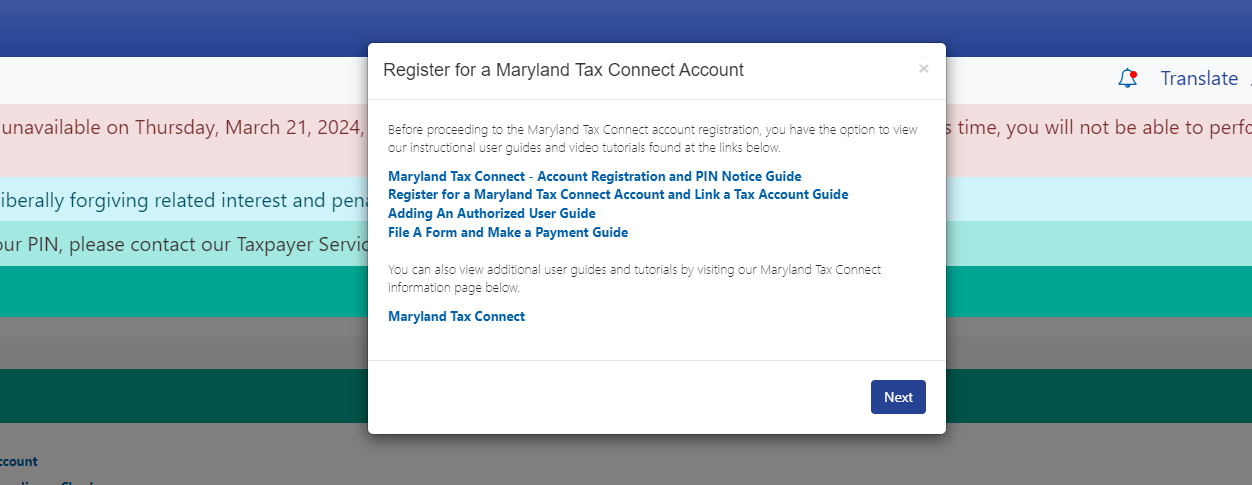 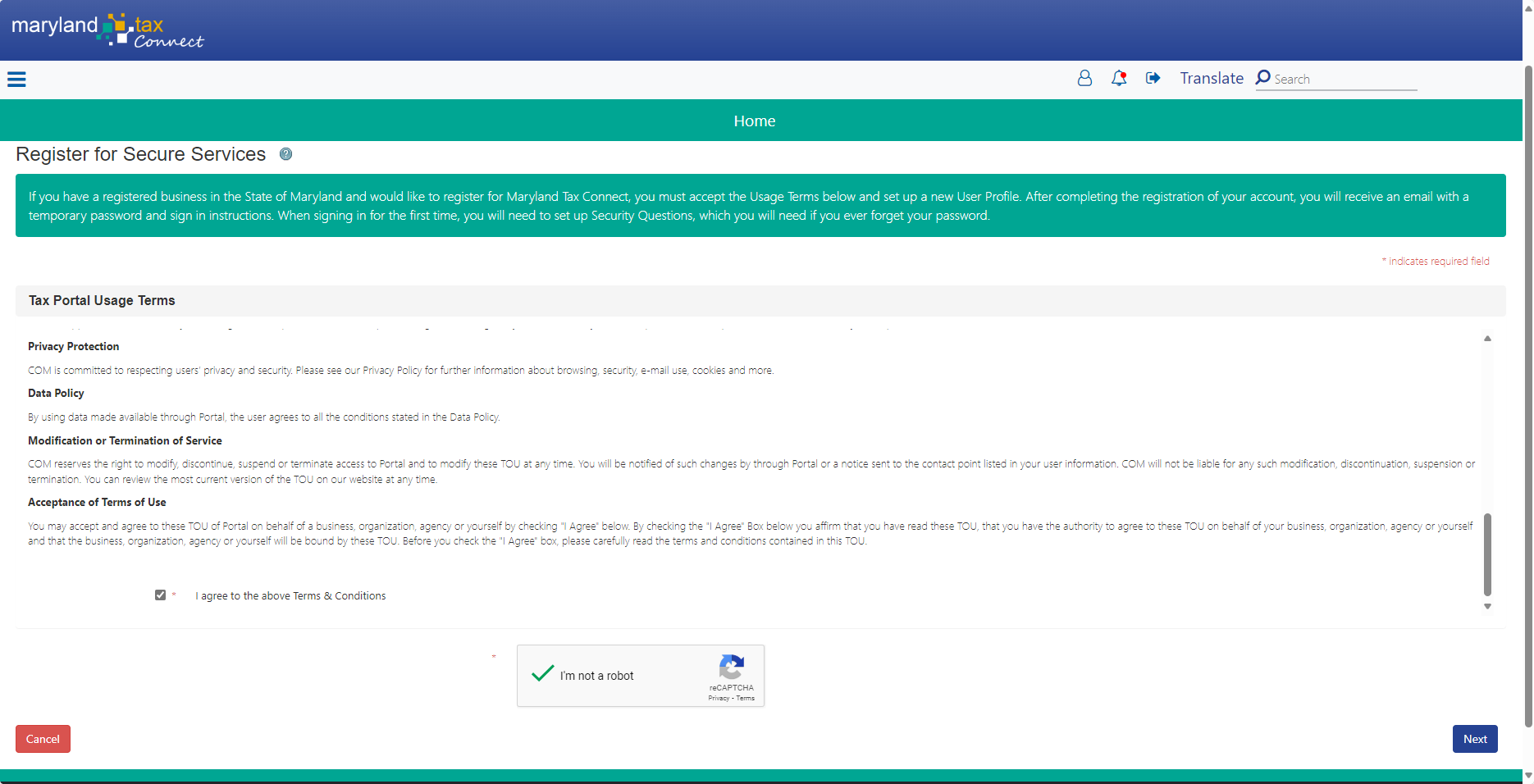 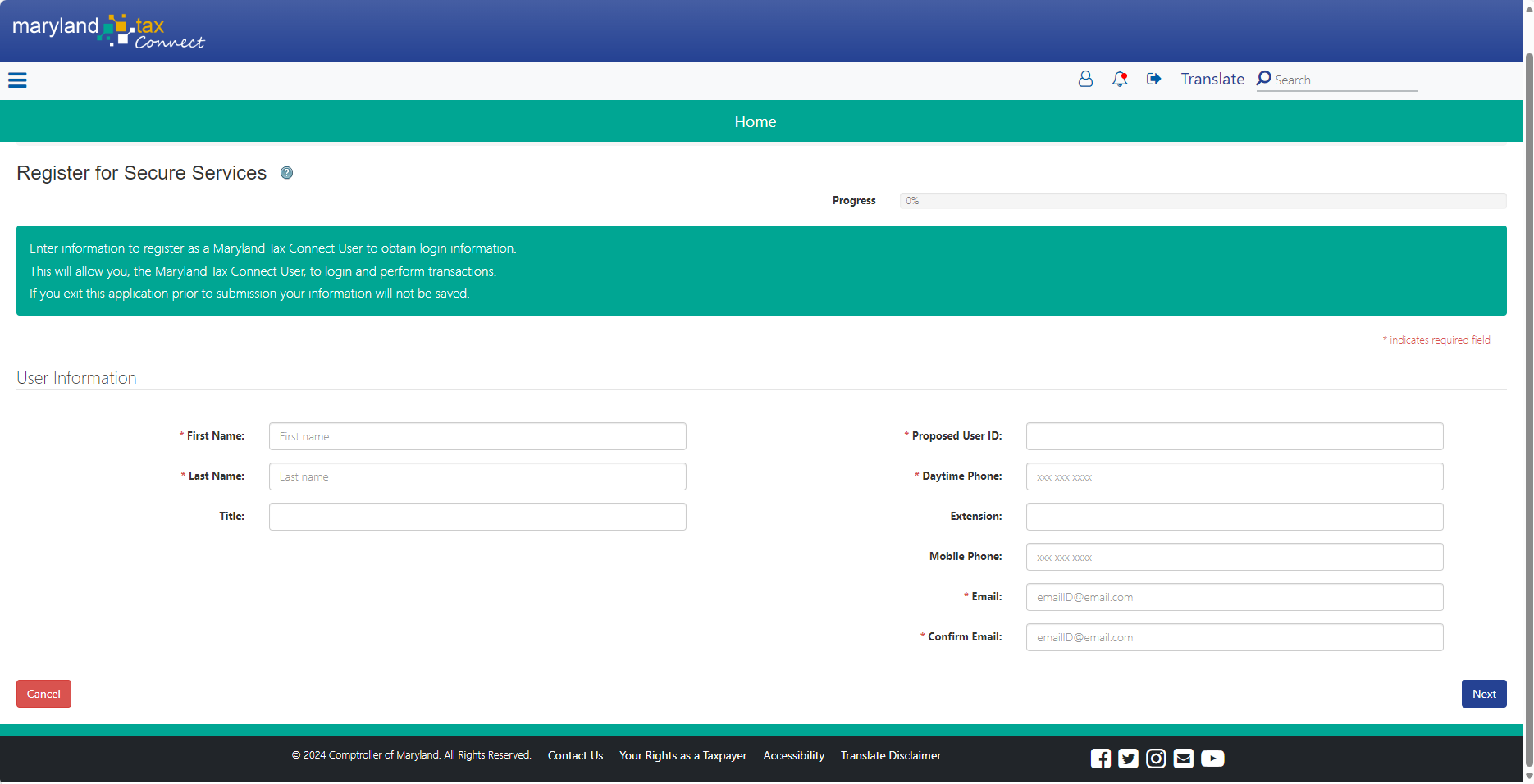 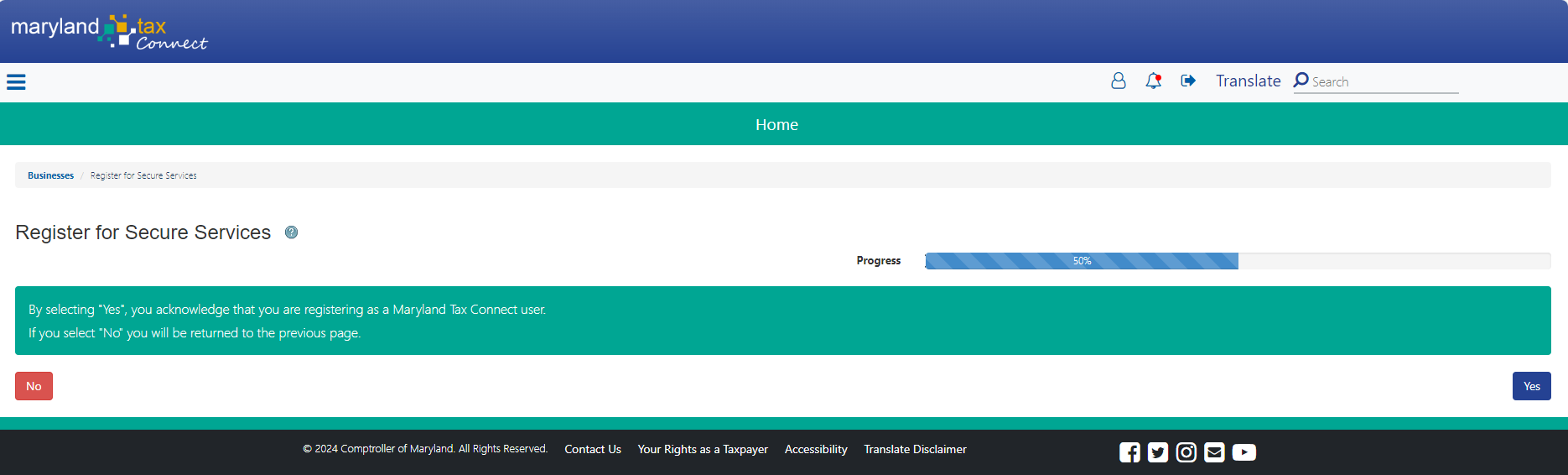 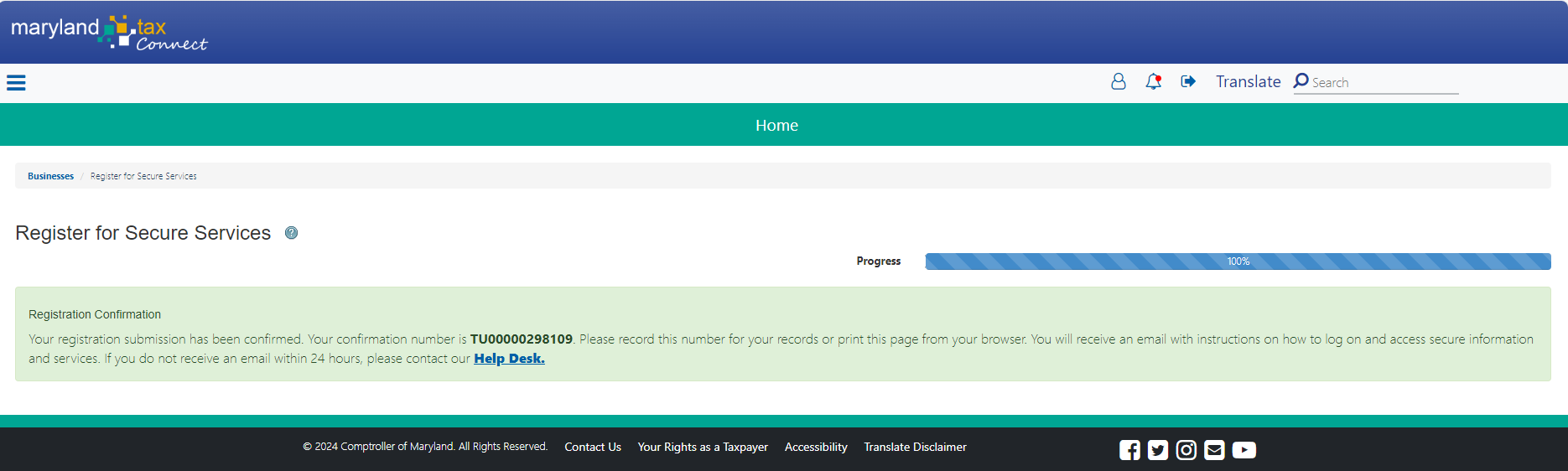 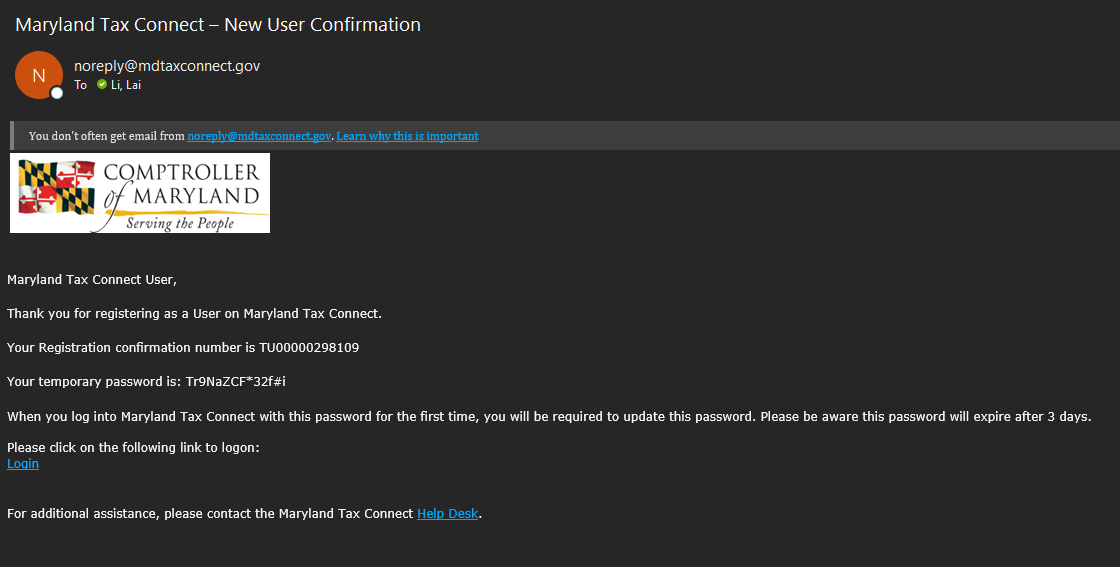 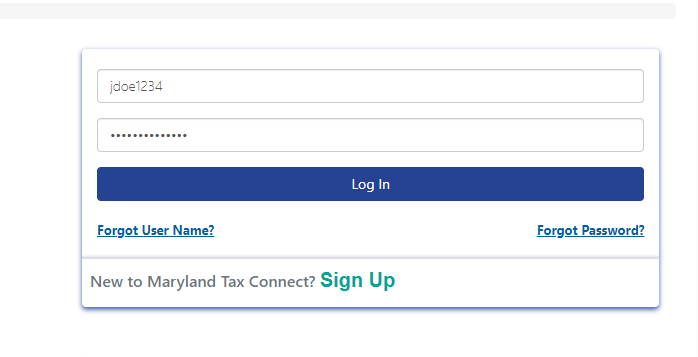 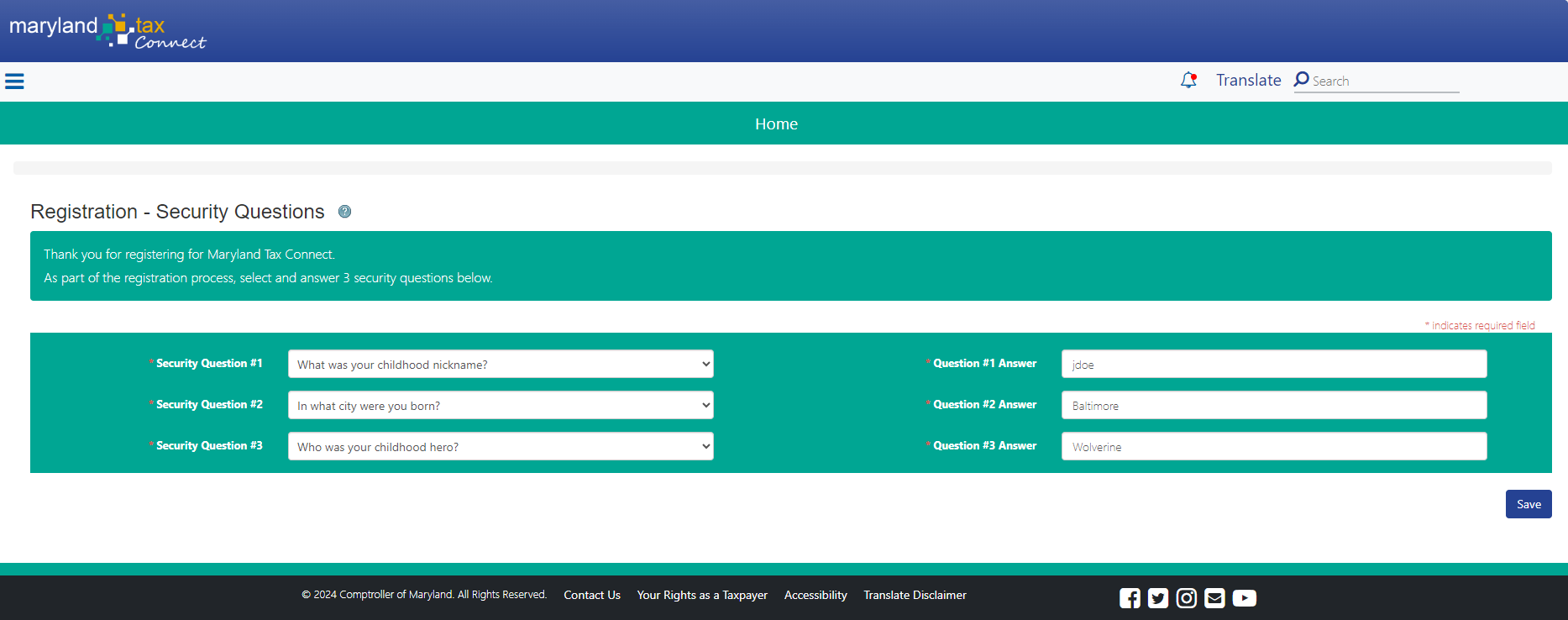 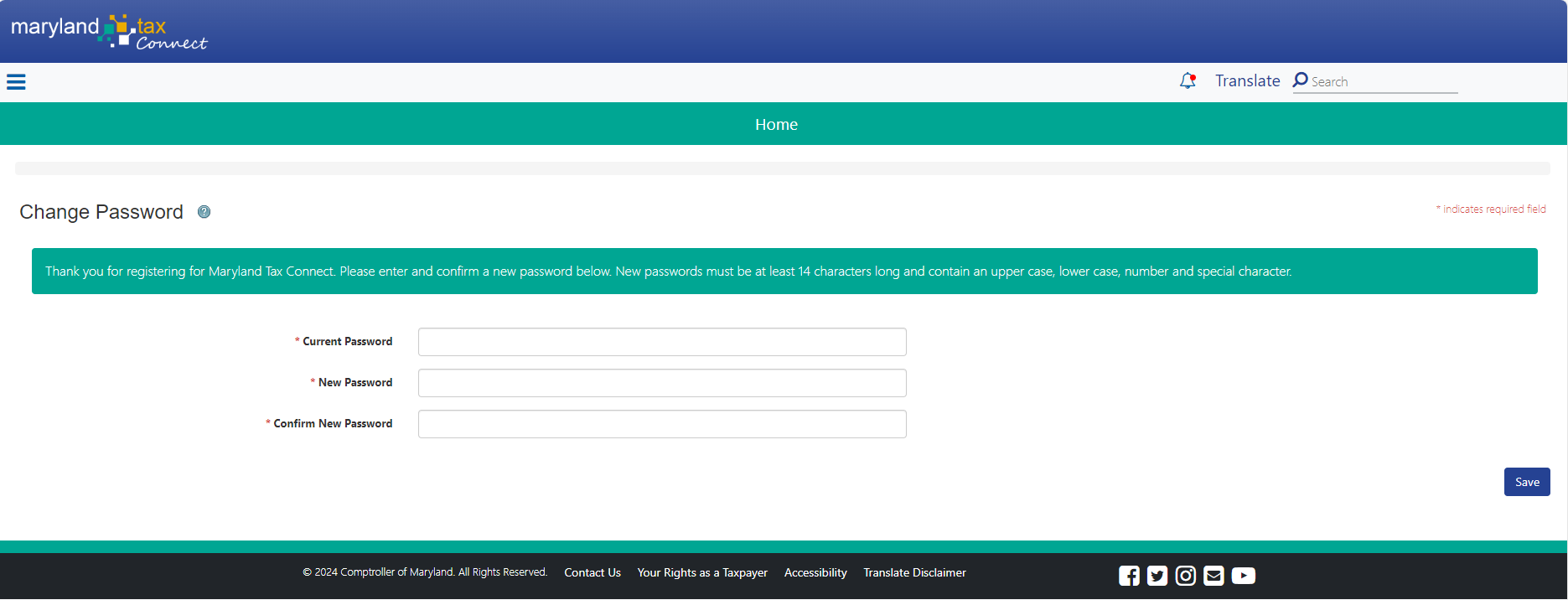 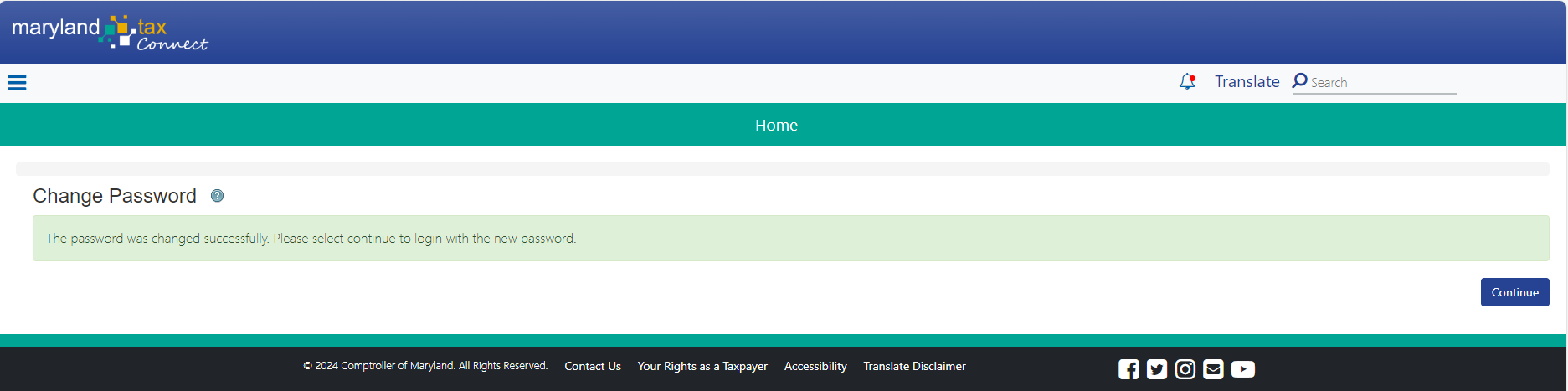 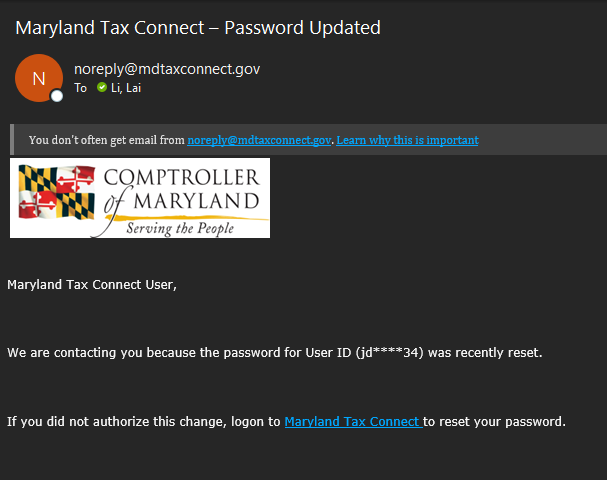 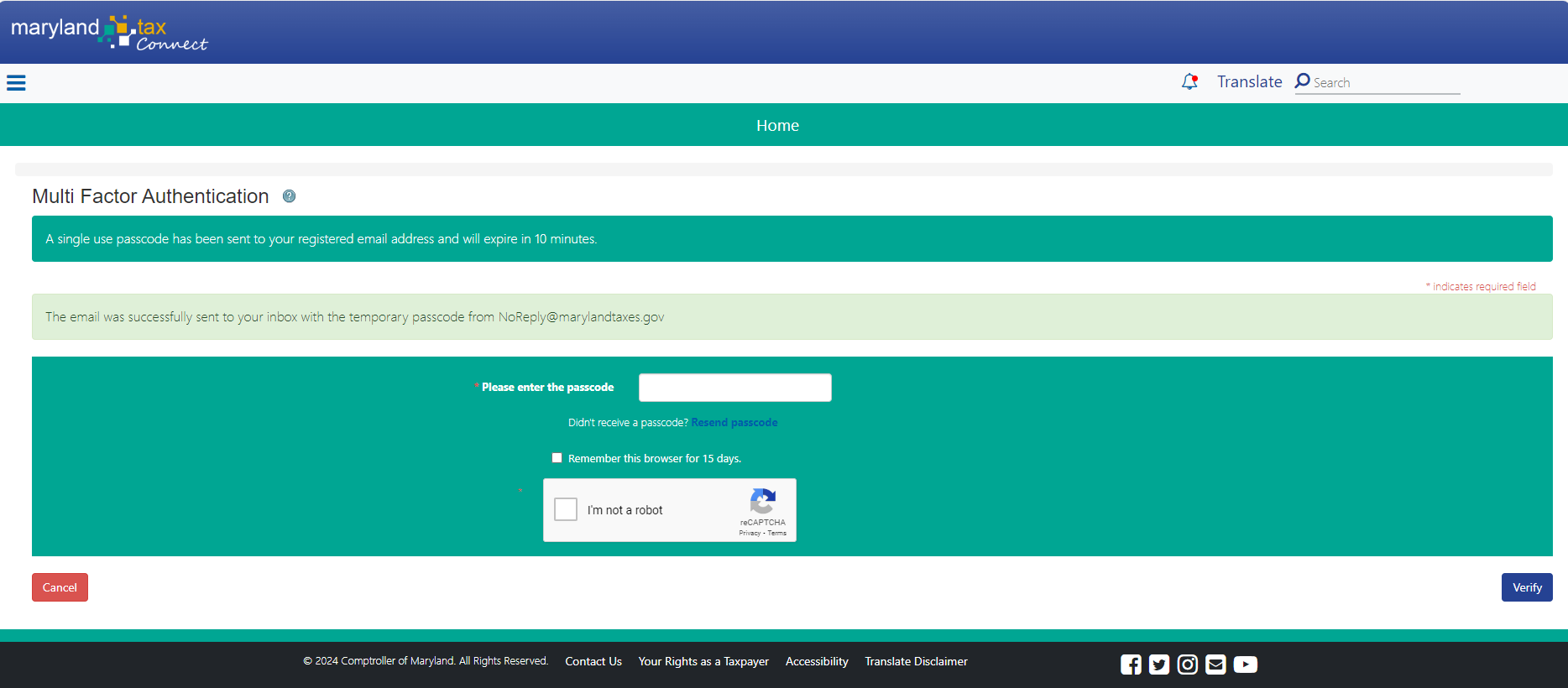 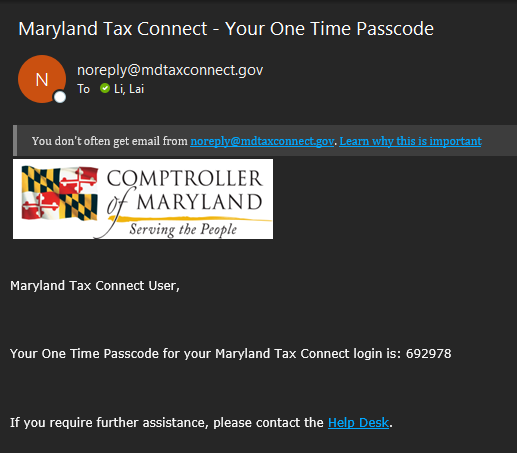 Account Registration
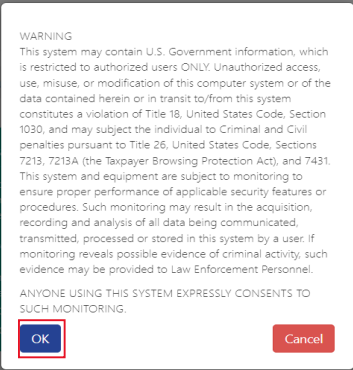 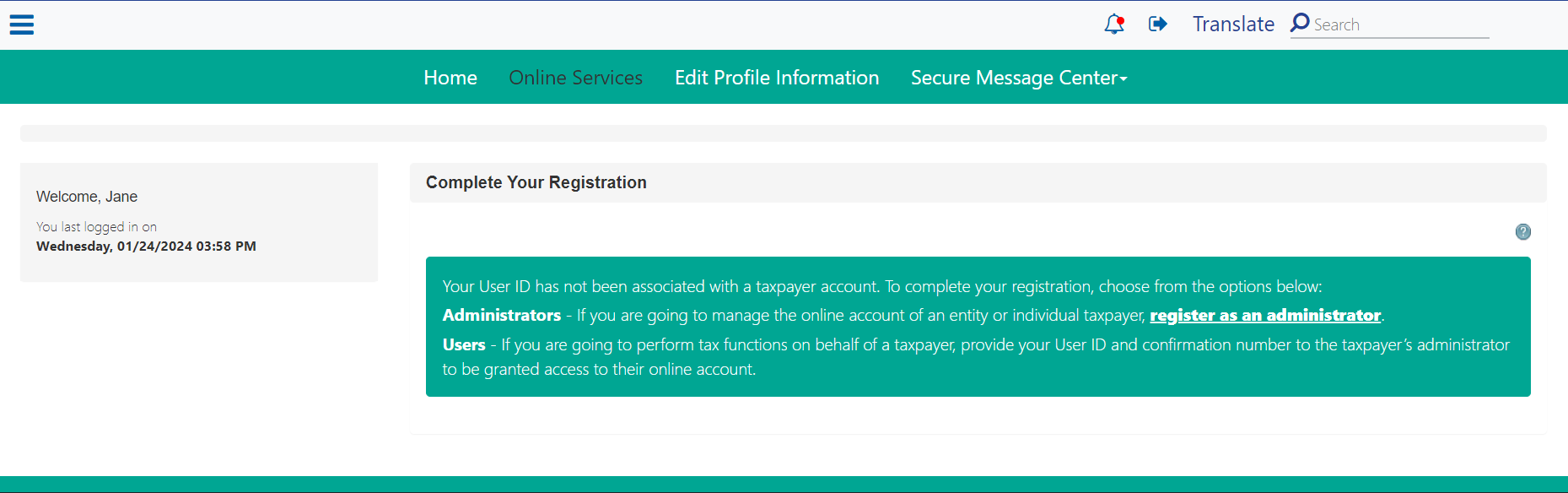 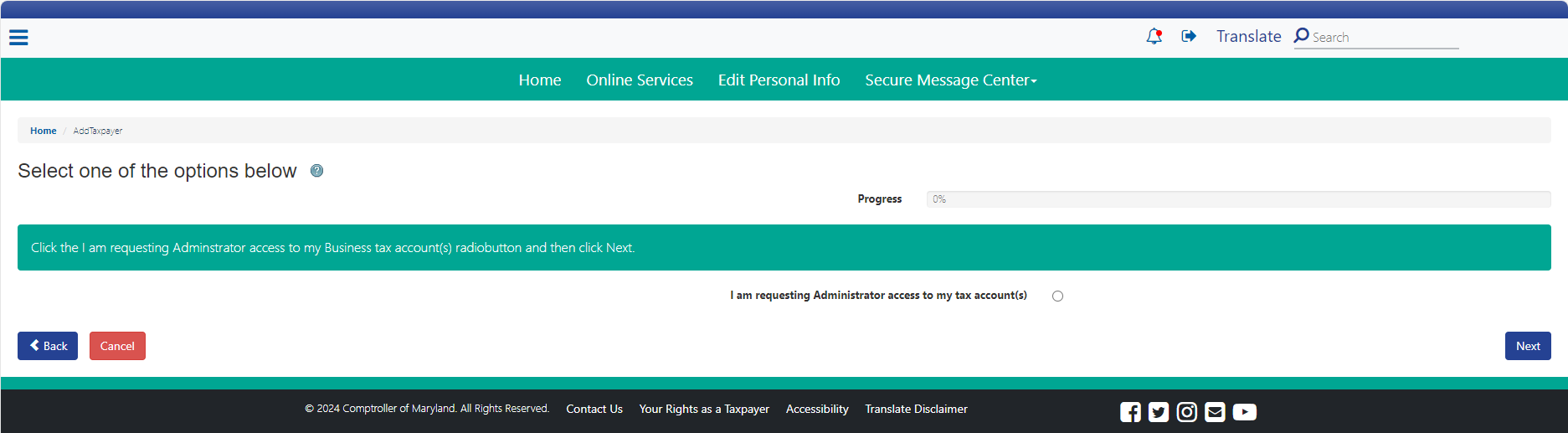 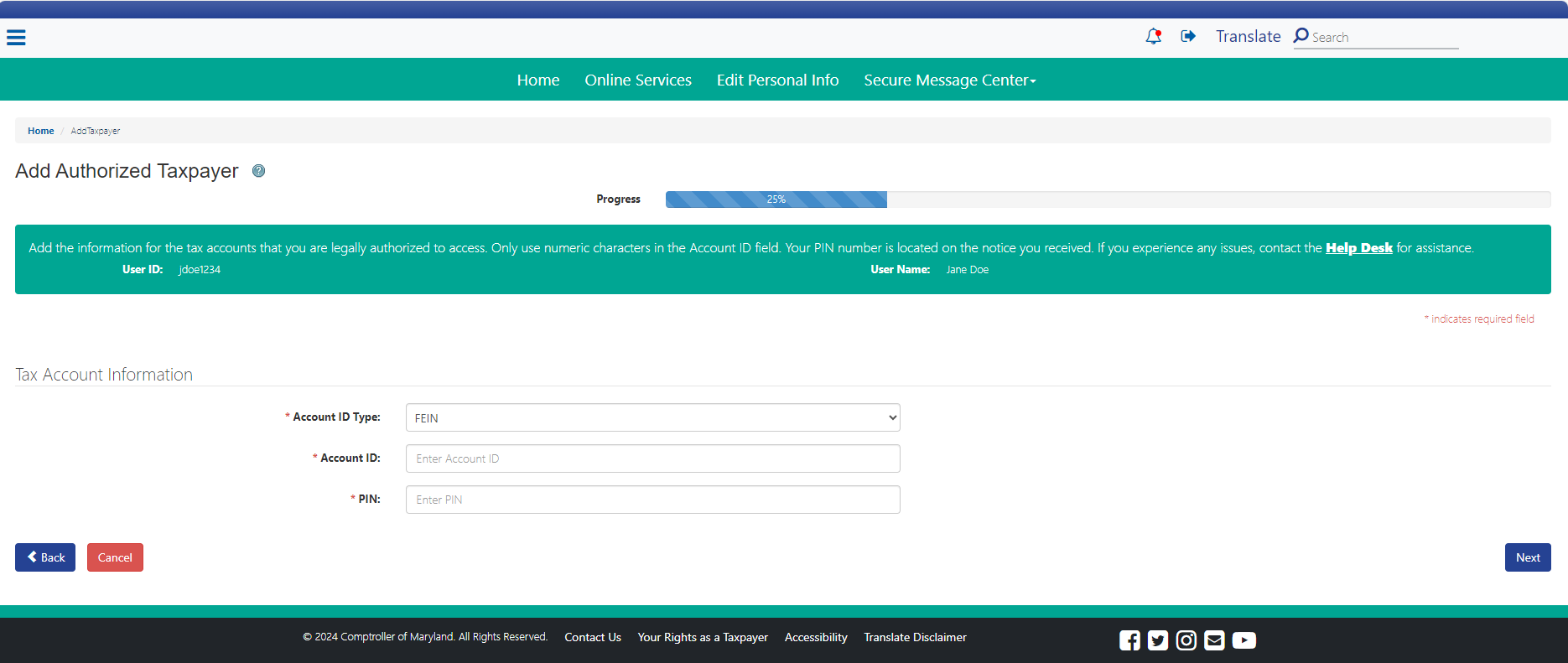 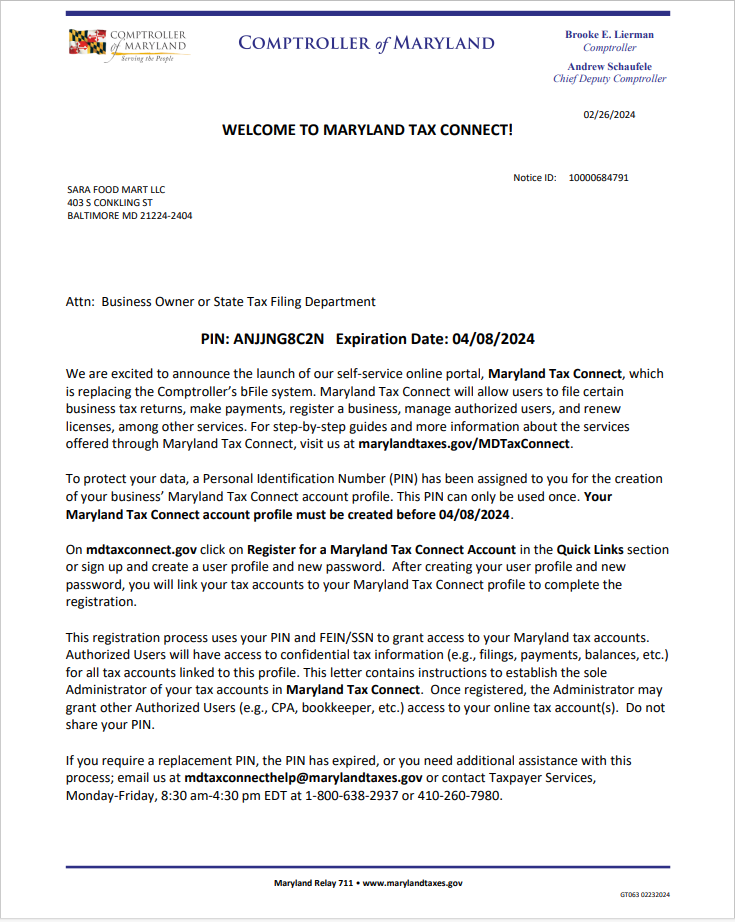 Notice ID
Business Name
Business Address
PIN#
Navigating Through Portal
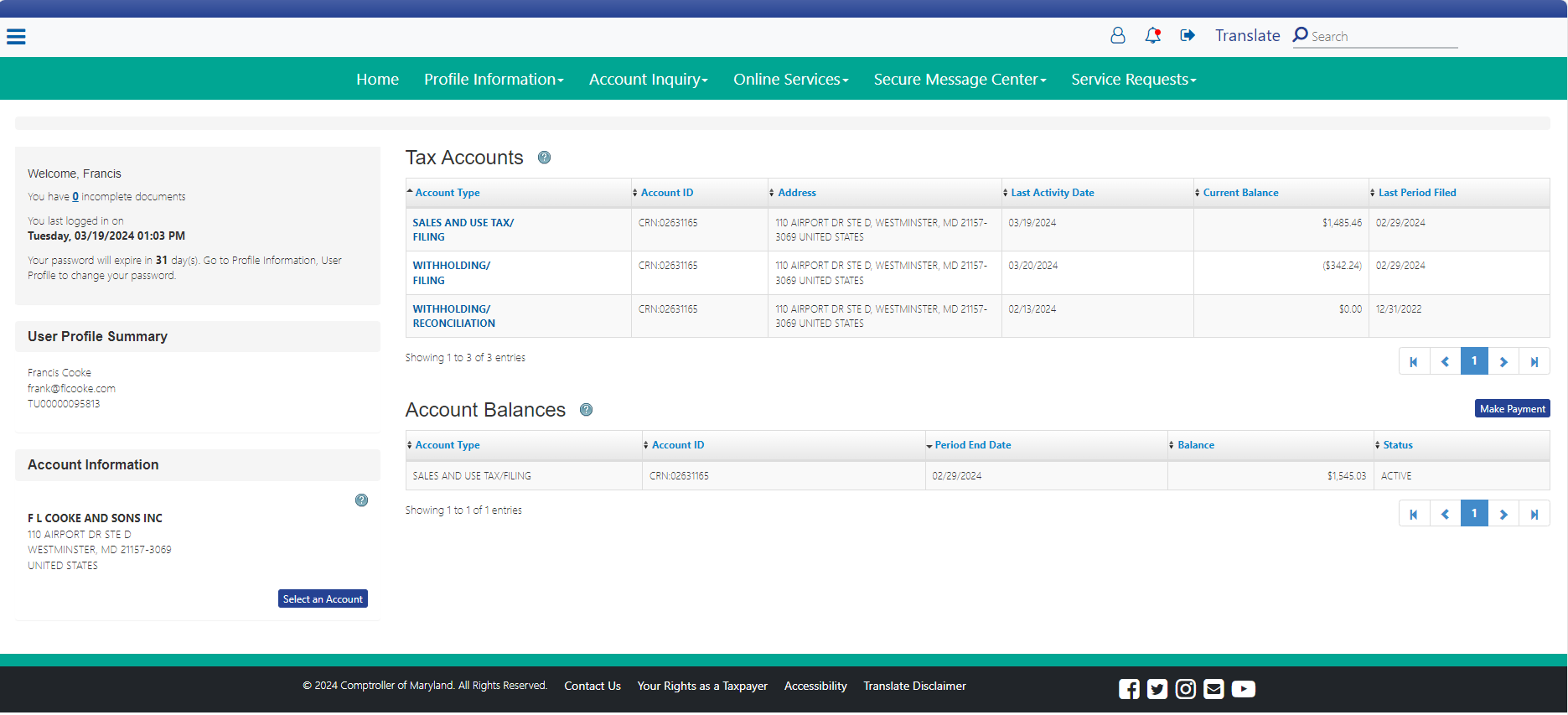 PROFILE INFORMATION
View Account Information
User Profile
Communication Preferences
My Profiles
Add New Account
Manage Authorized Users
ACCOUNT INQUIRY

Notice History
Online Services
File a Form
Saved and Submitted Items
Make a Payment
Renewal Services
Name
#
Address
Address
SERVICE REQUESTS
Manage Service Requests
New Service Request
#
SECURE MESSAGE CENTER
View Inbox
Address
#
User Information
#
Business Name and Address
Filing a Business Tax Form
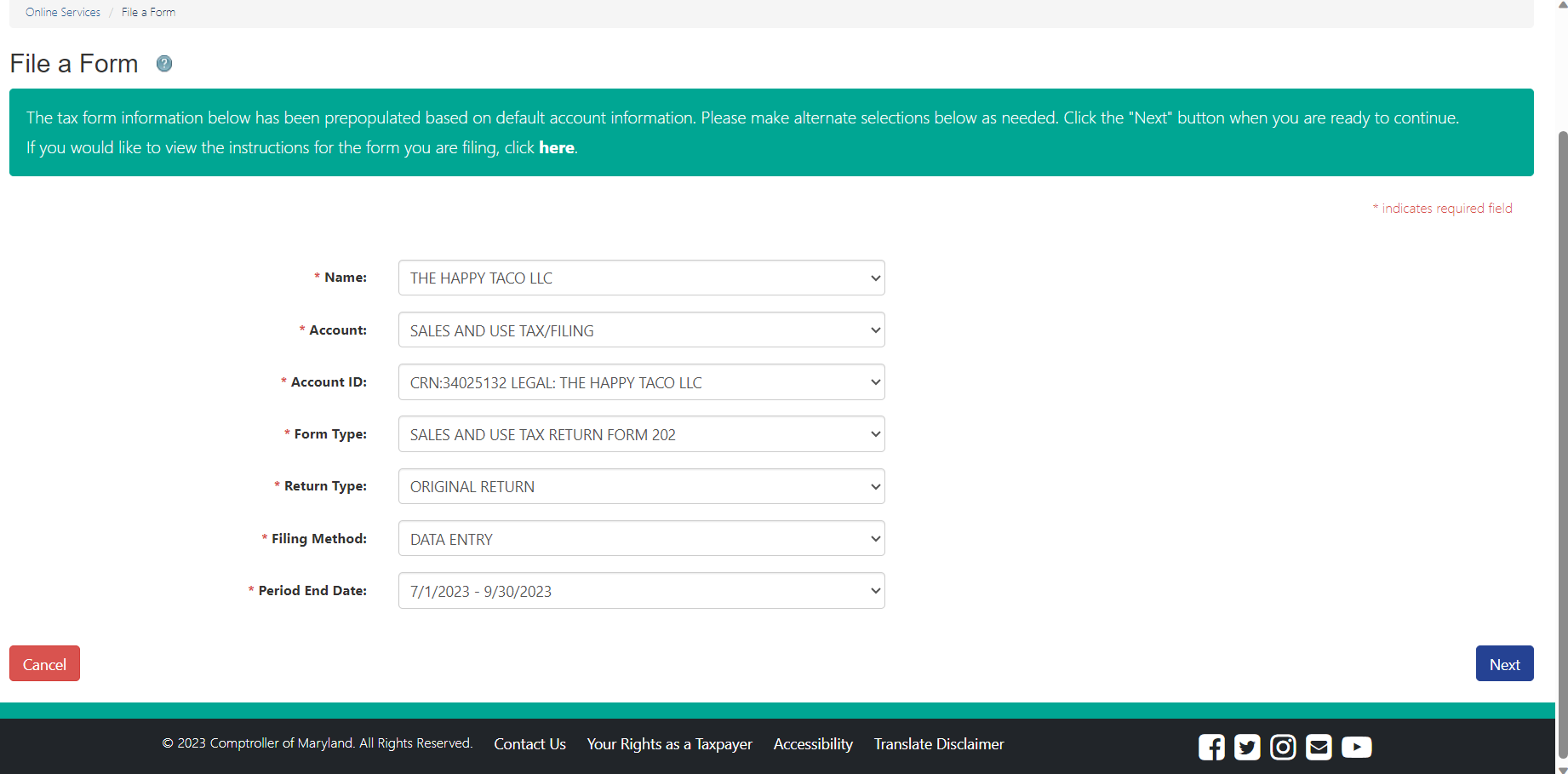 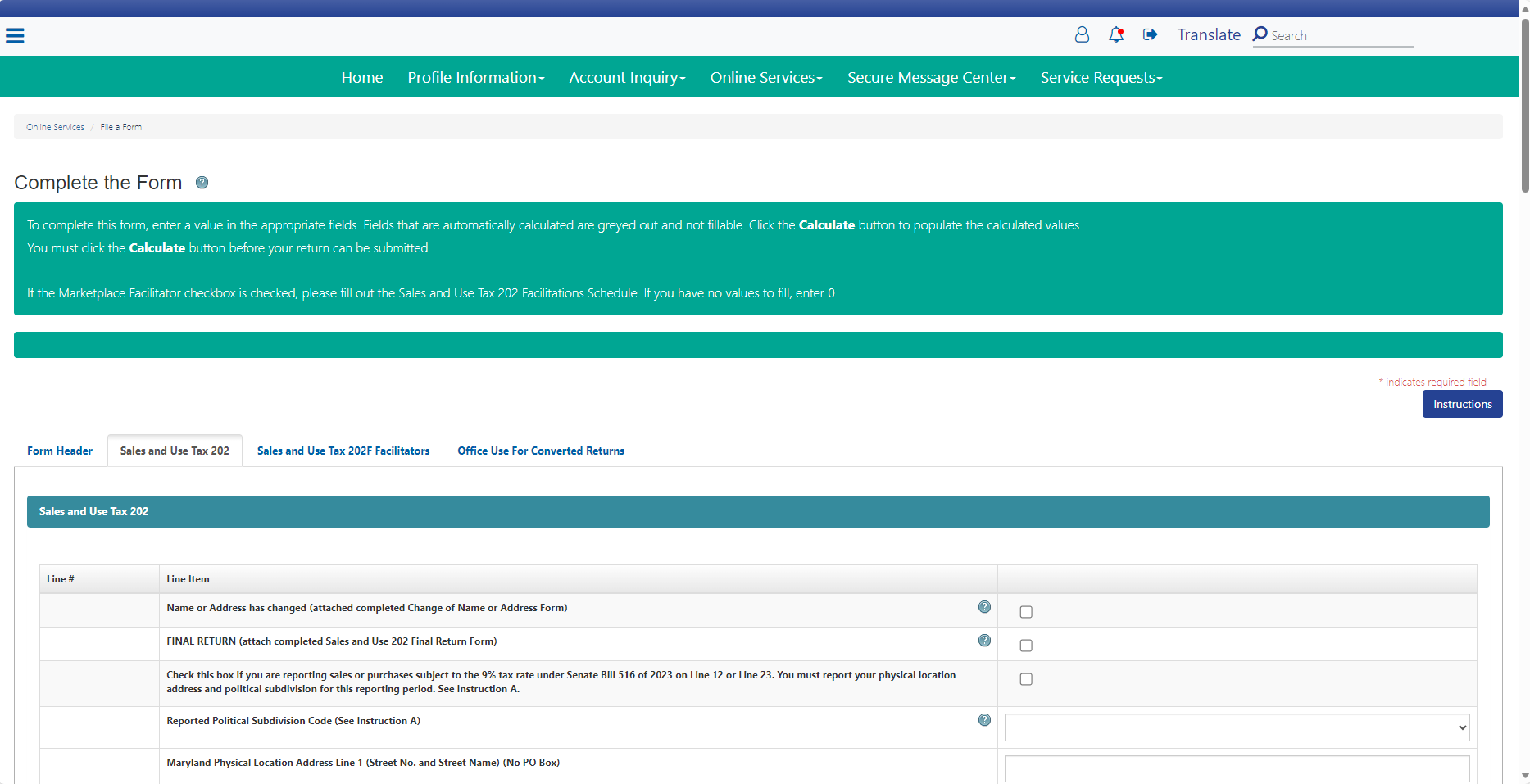 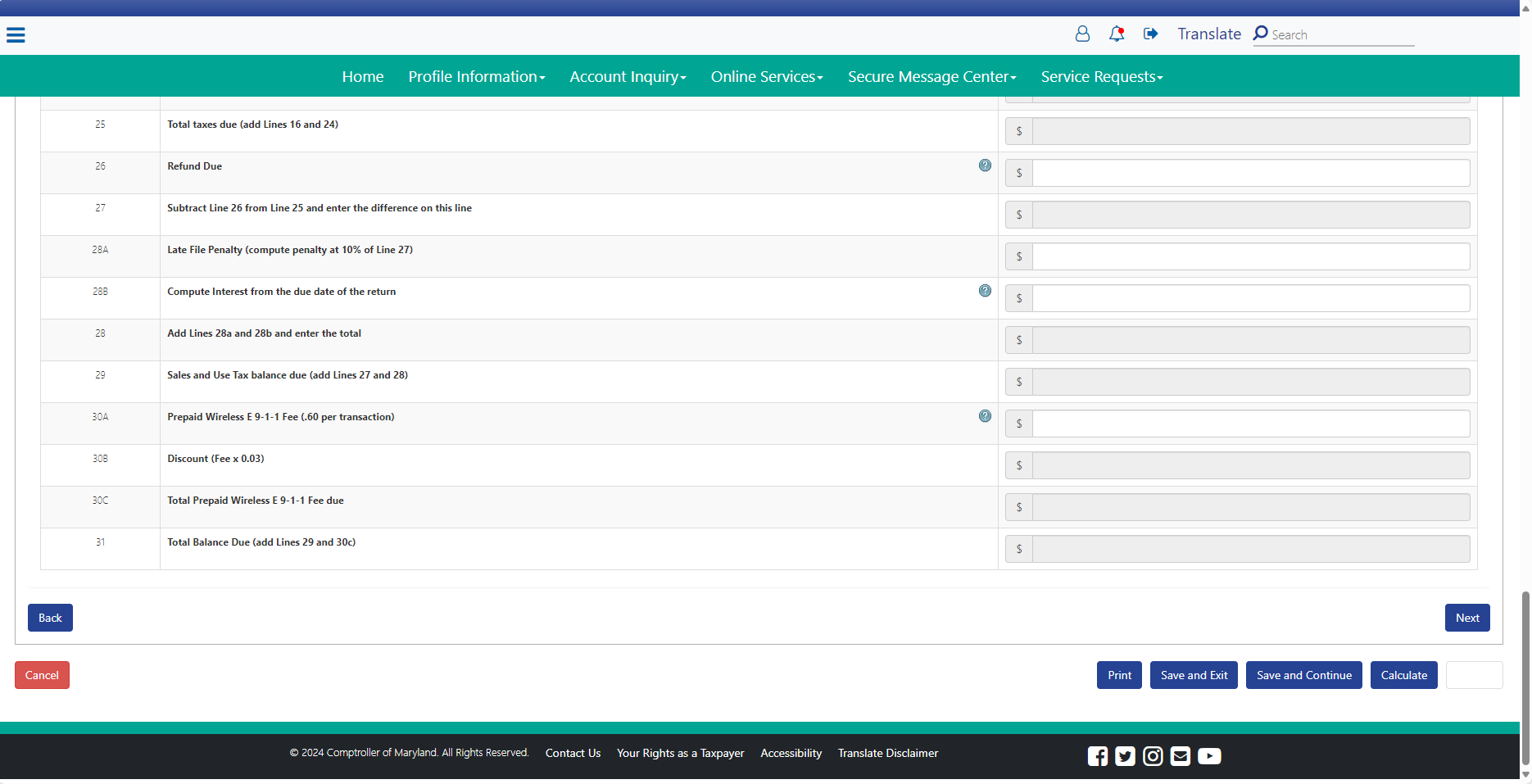 Submit
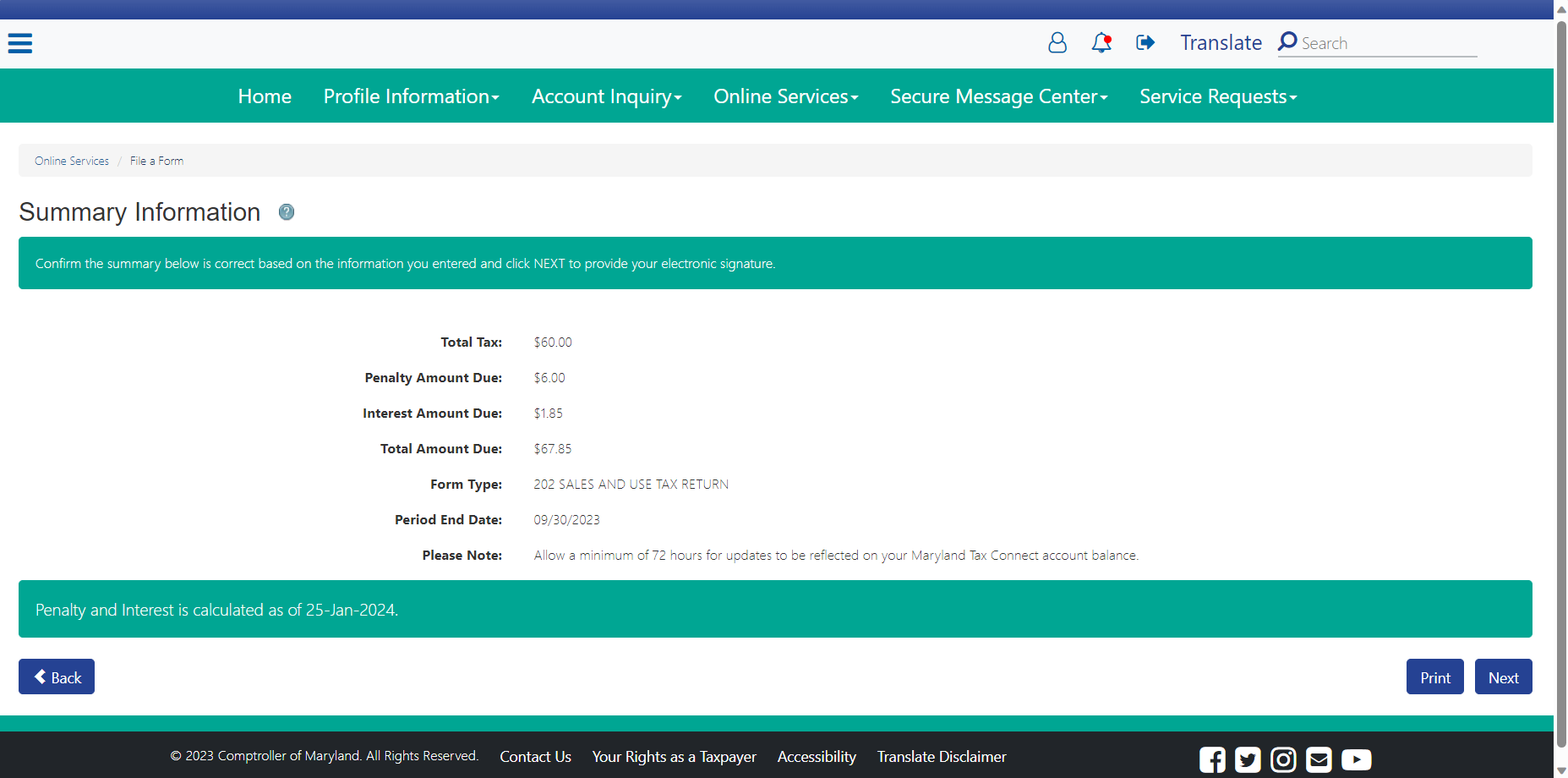 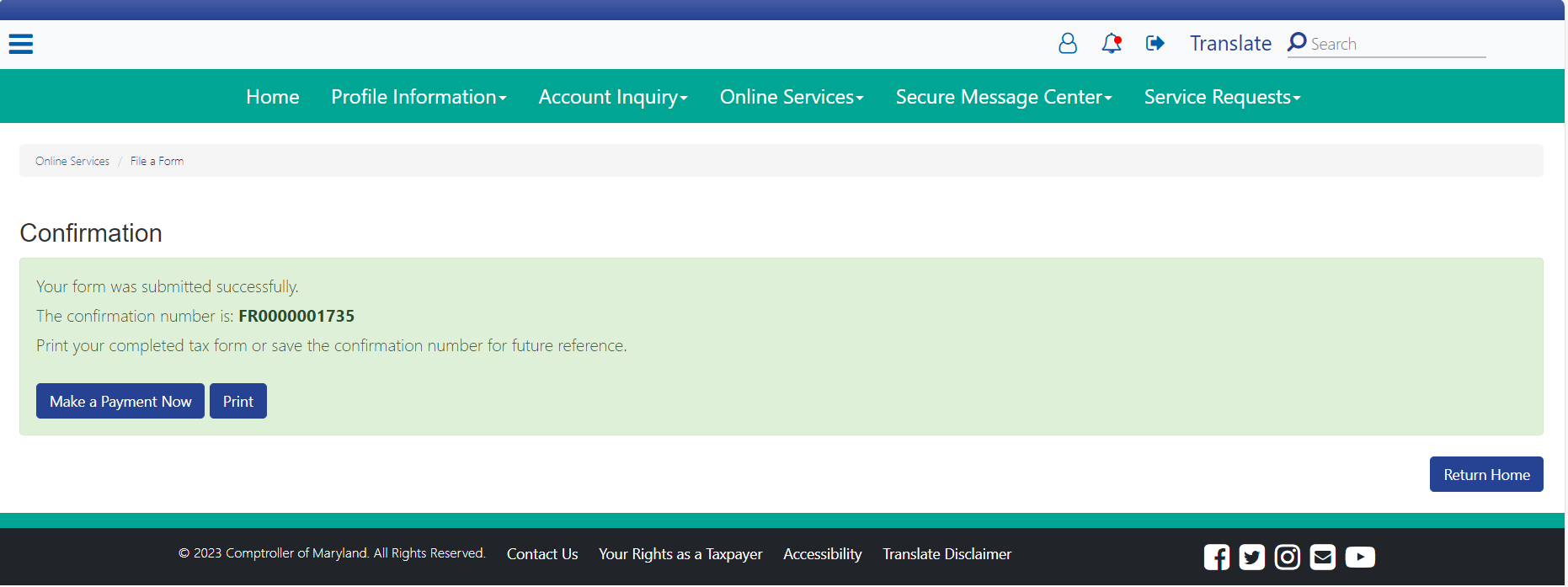 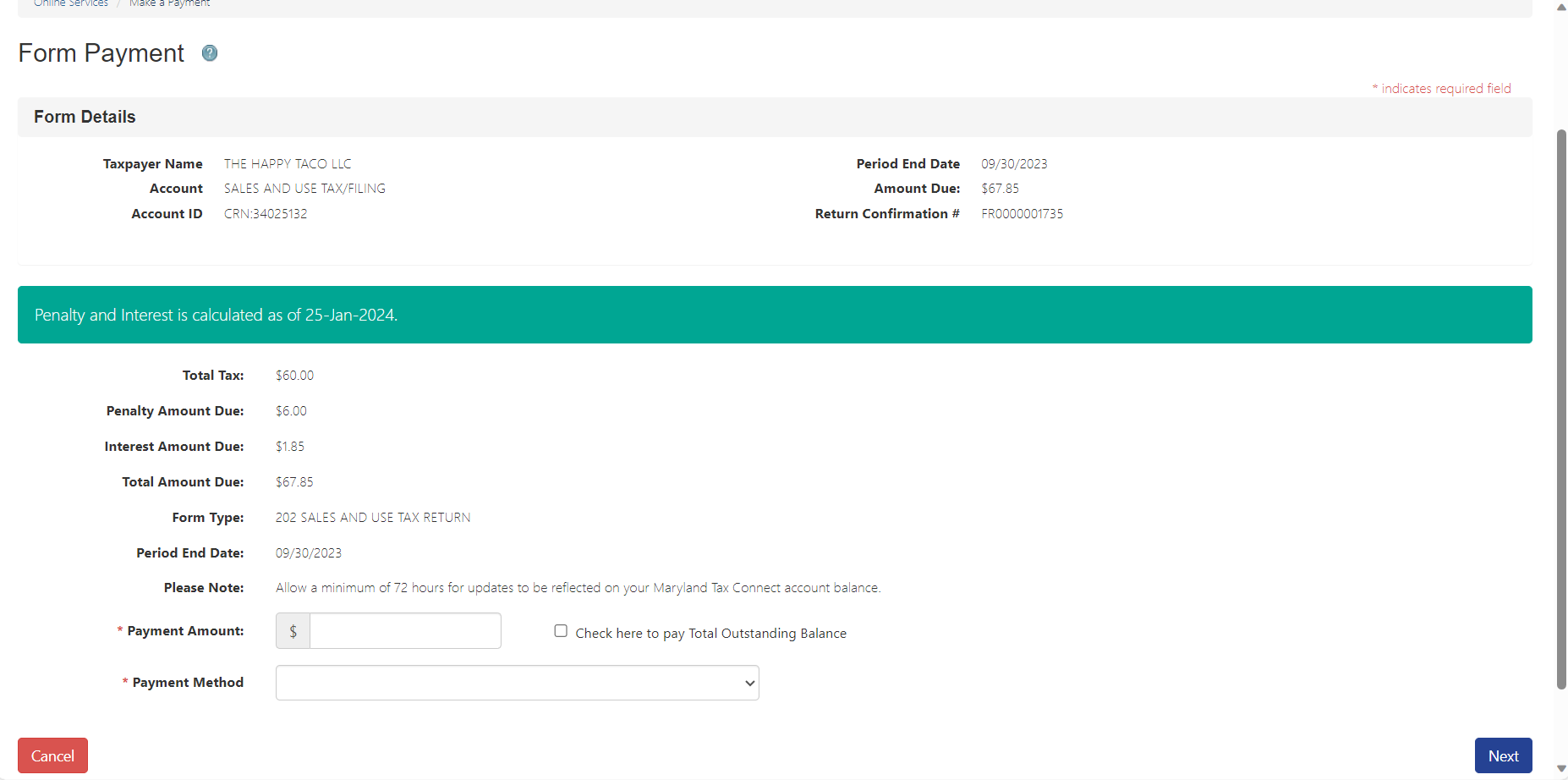 How to Make a Payment
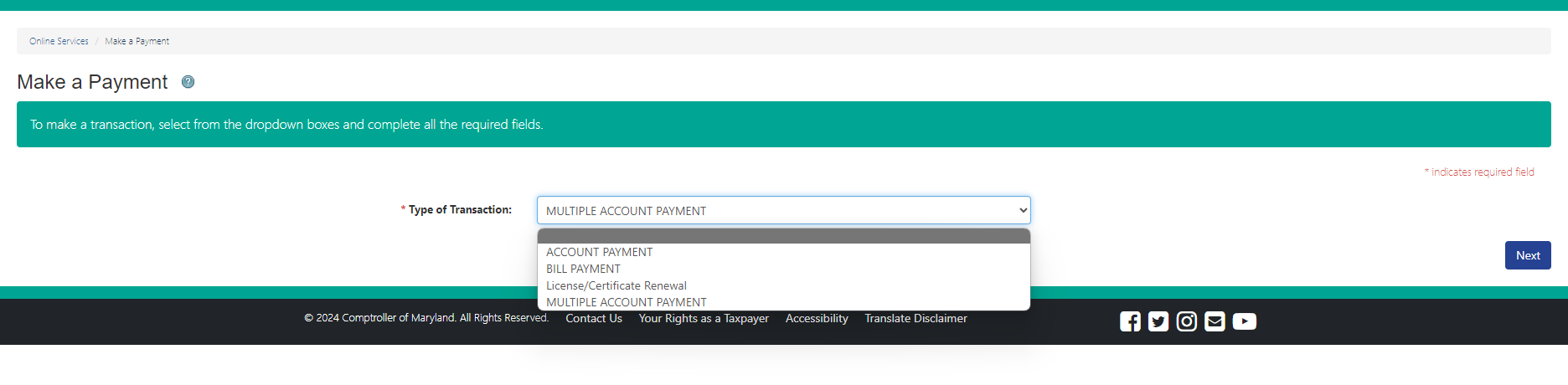 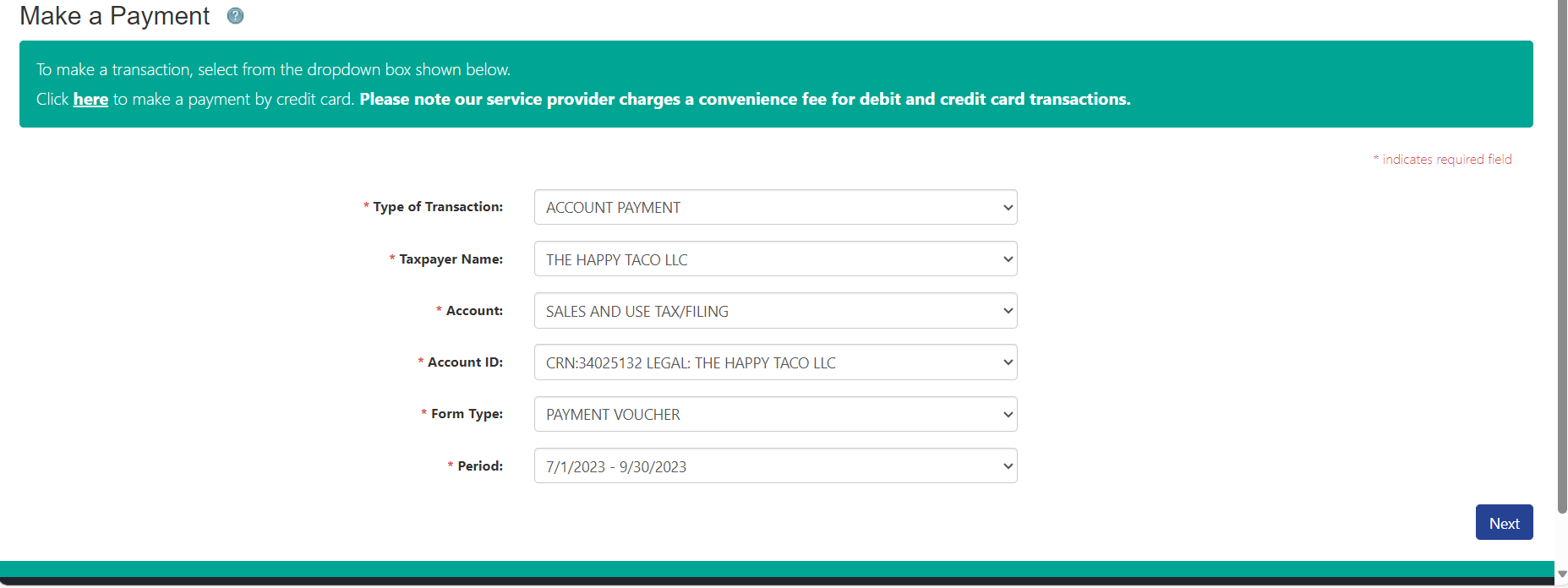 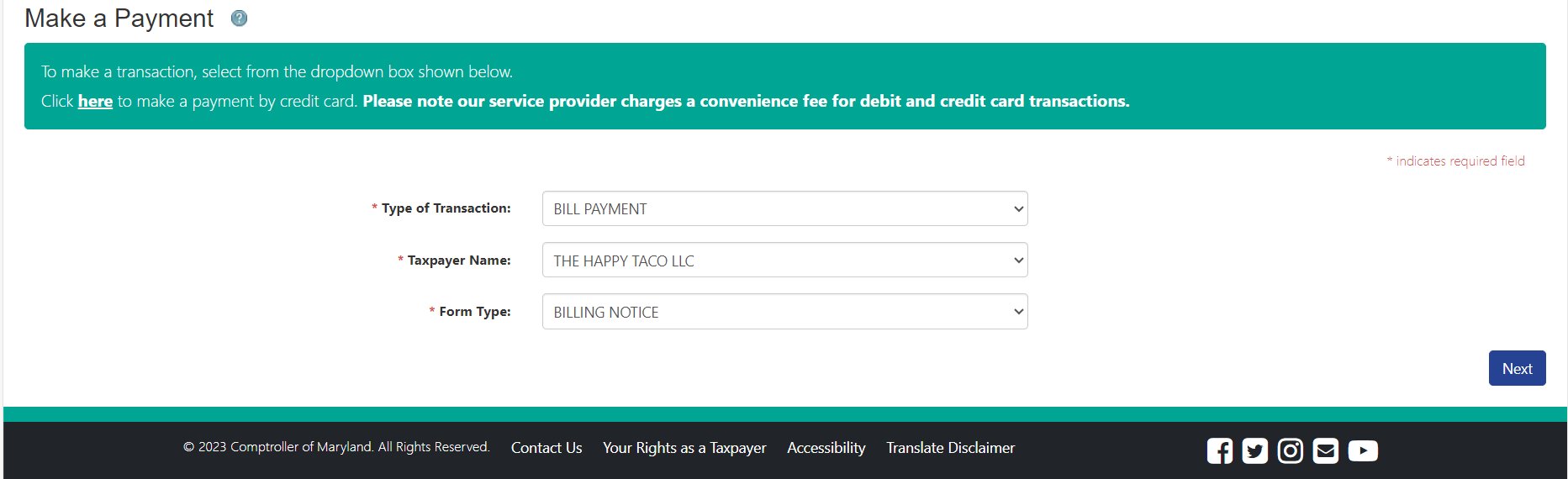 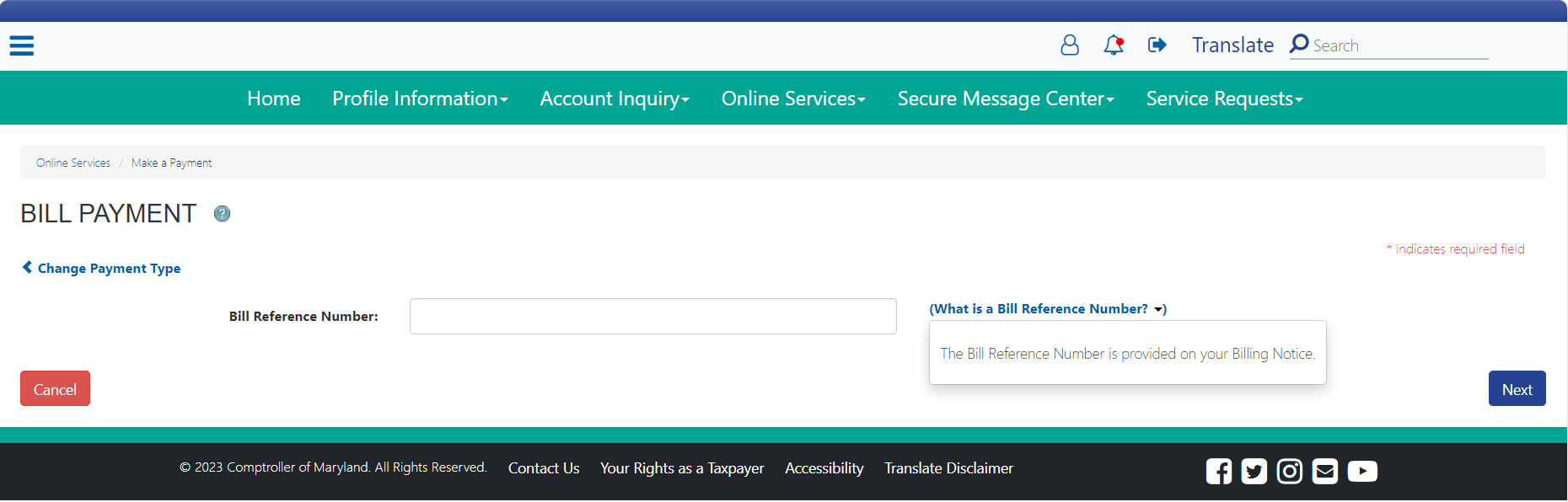 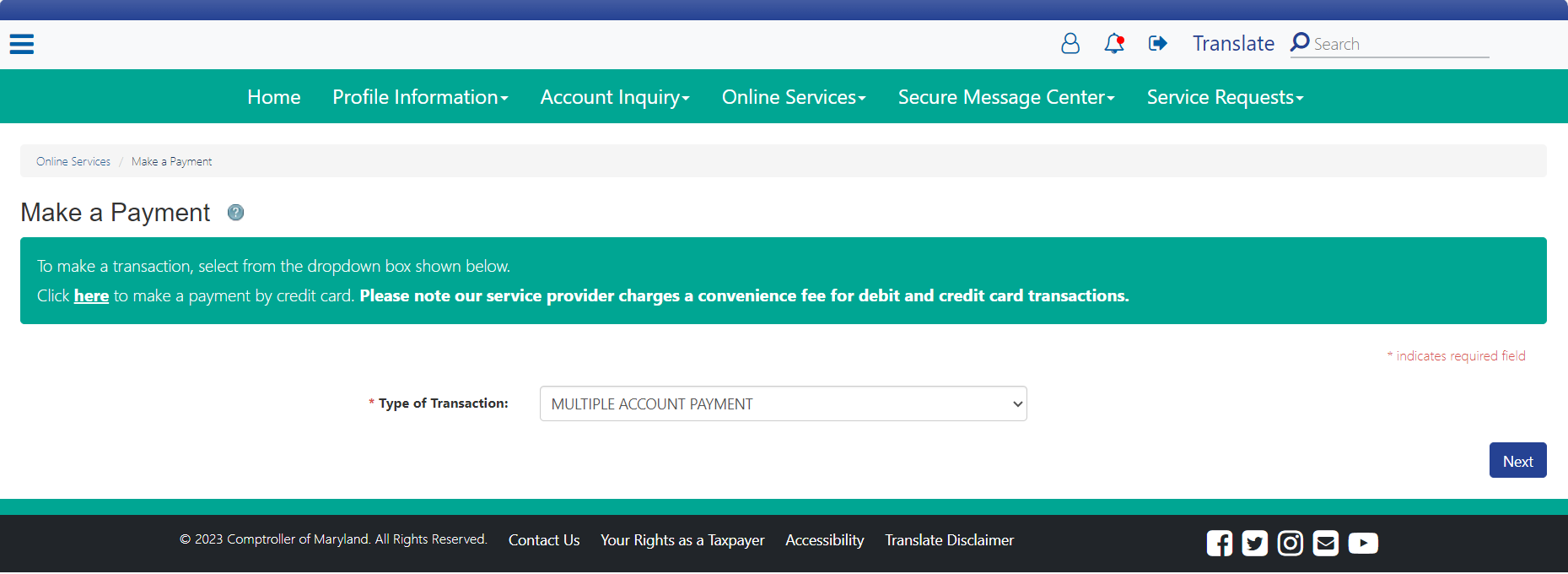 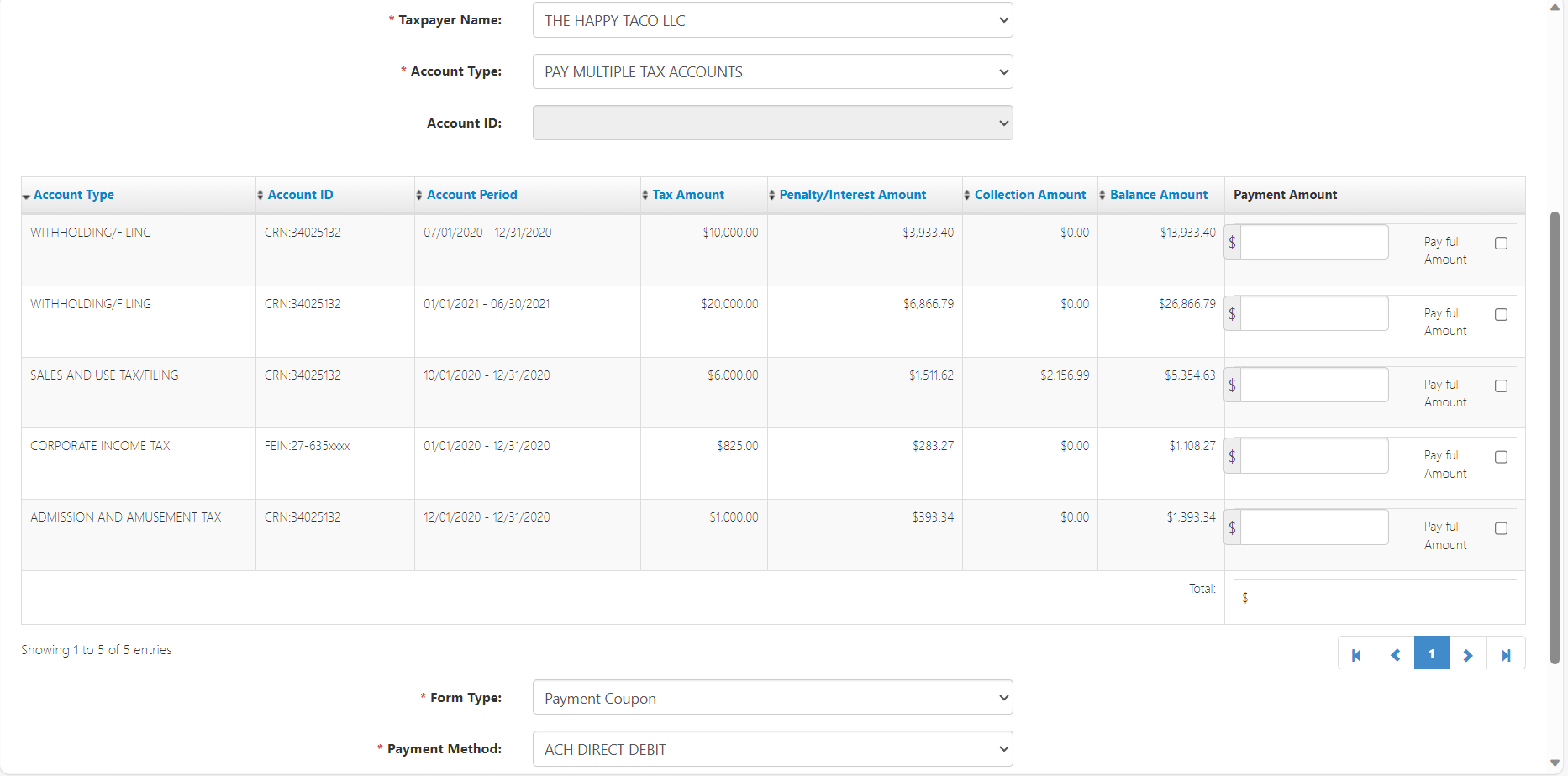 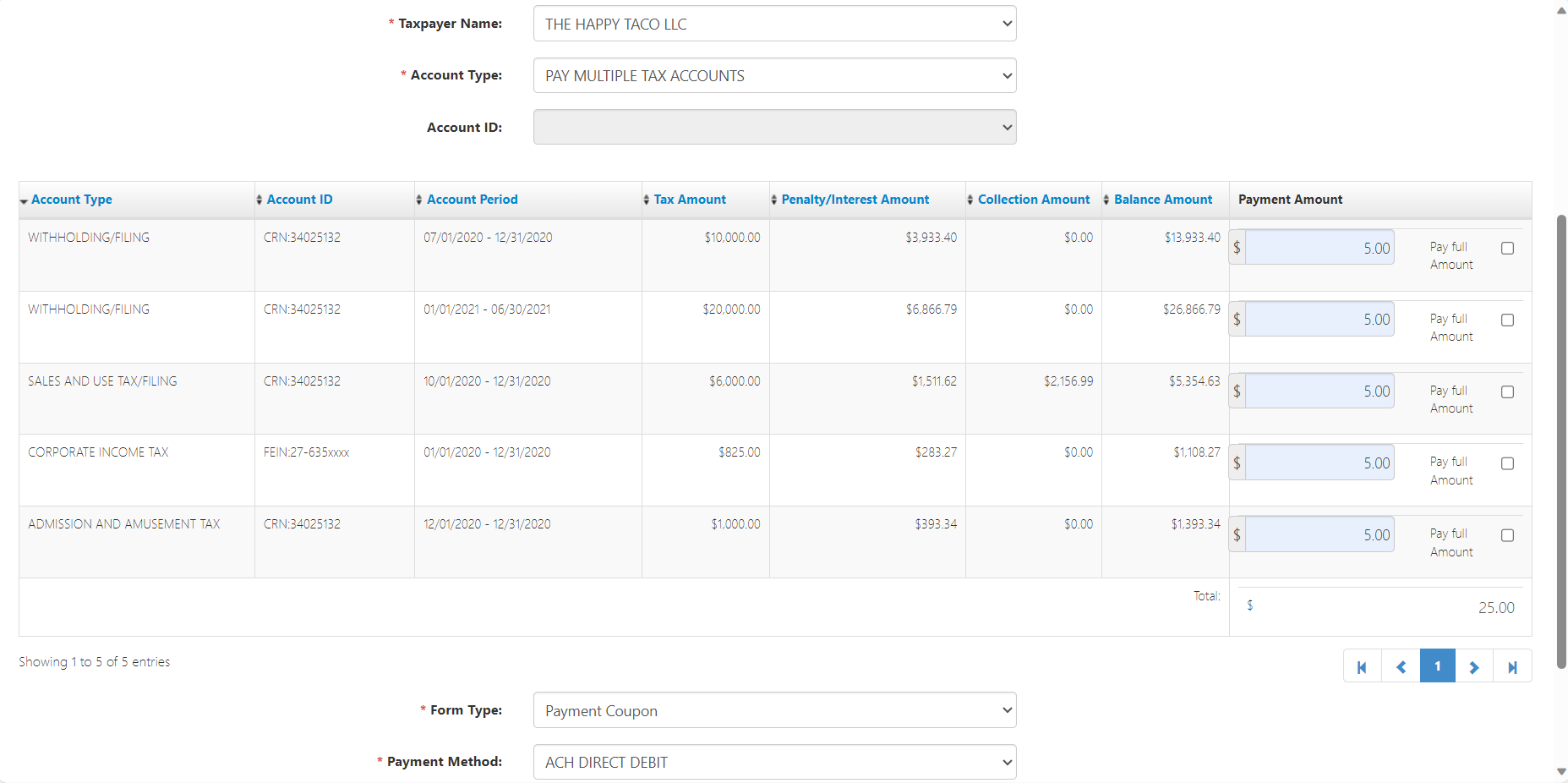 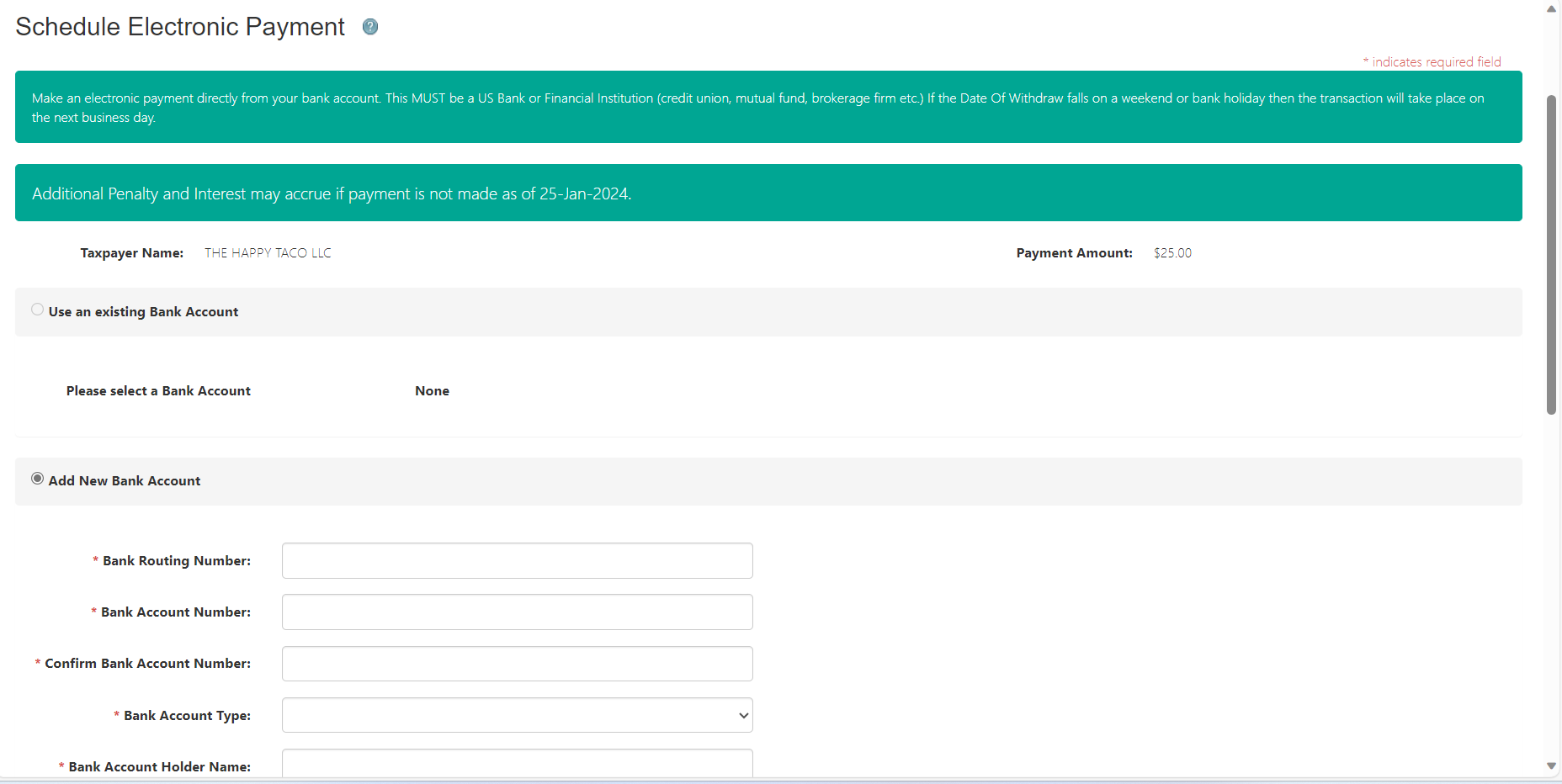 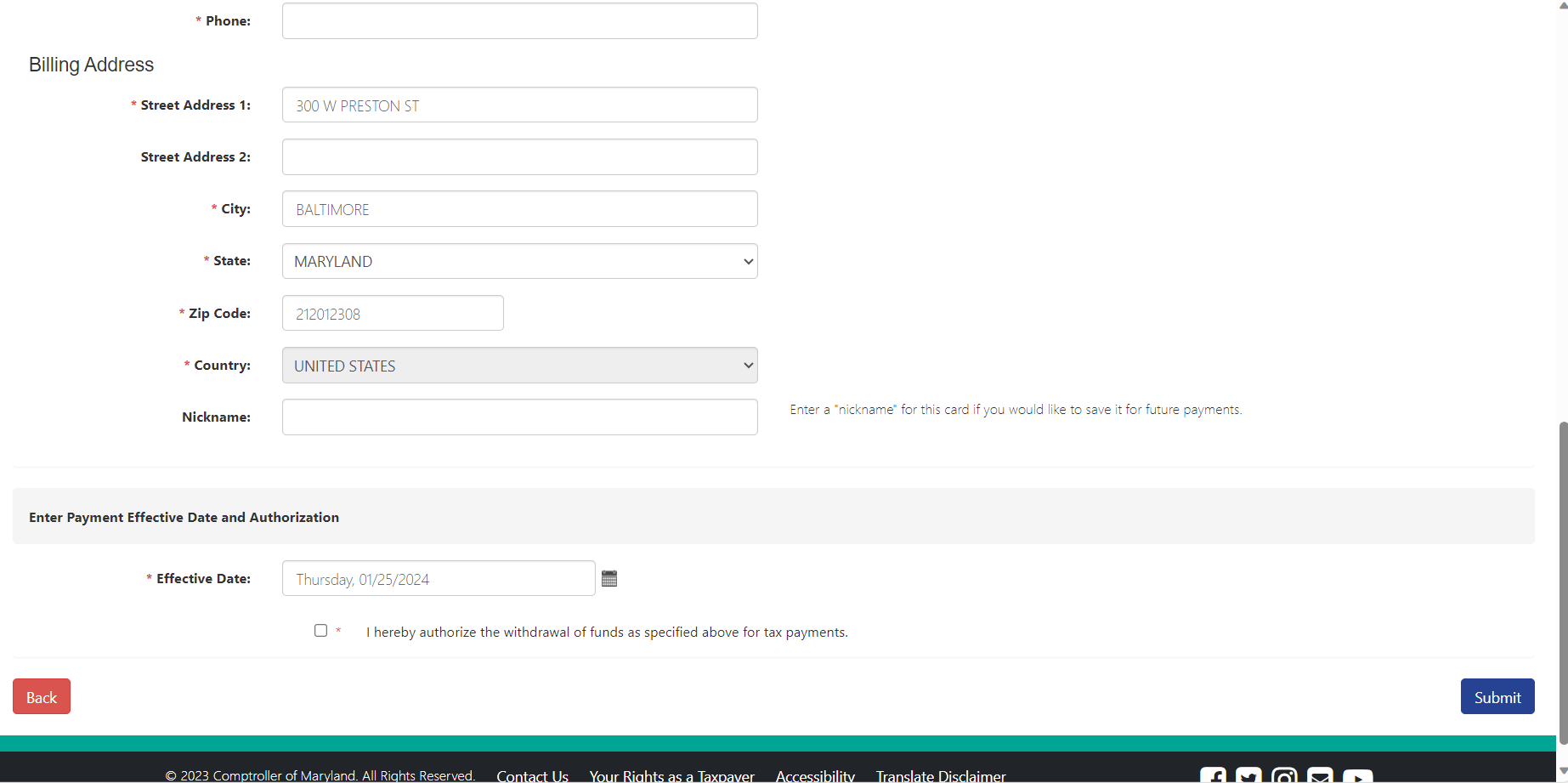 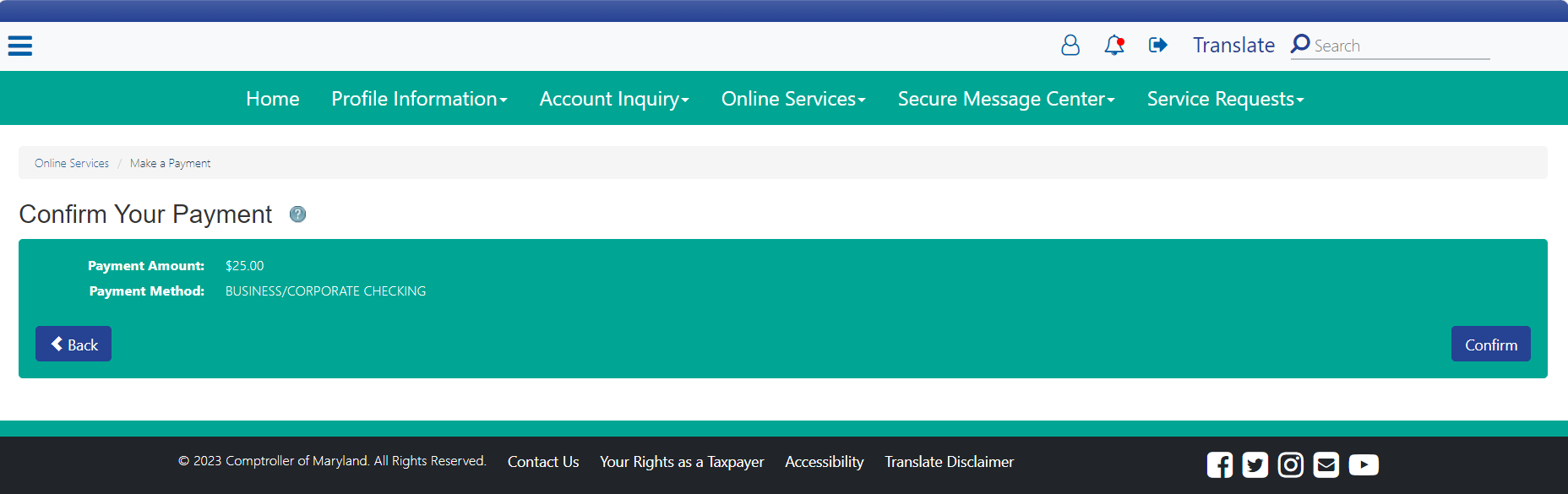 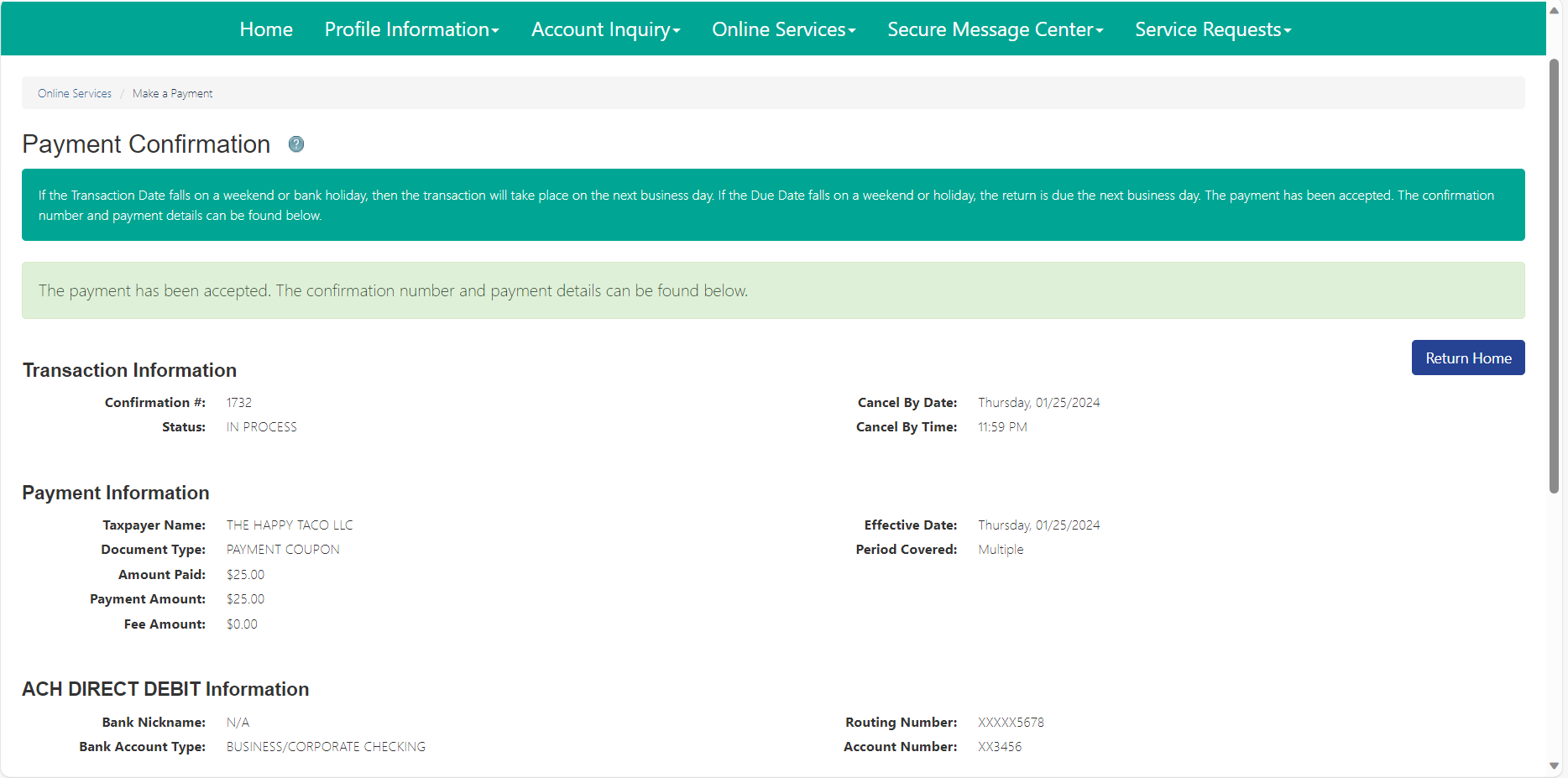 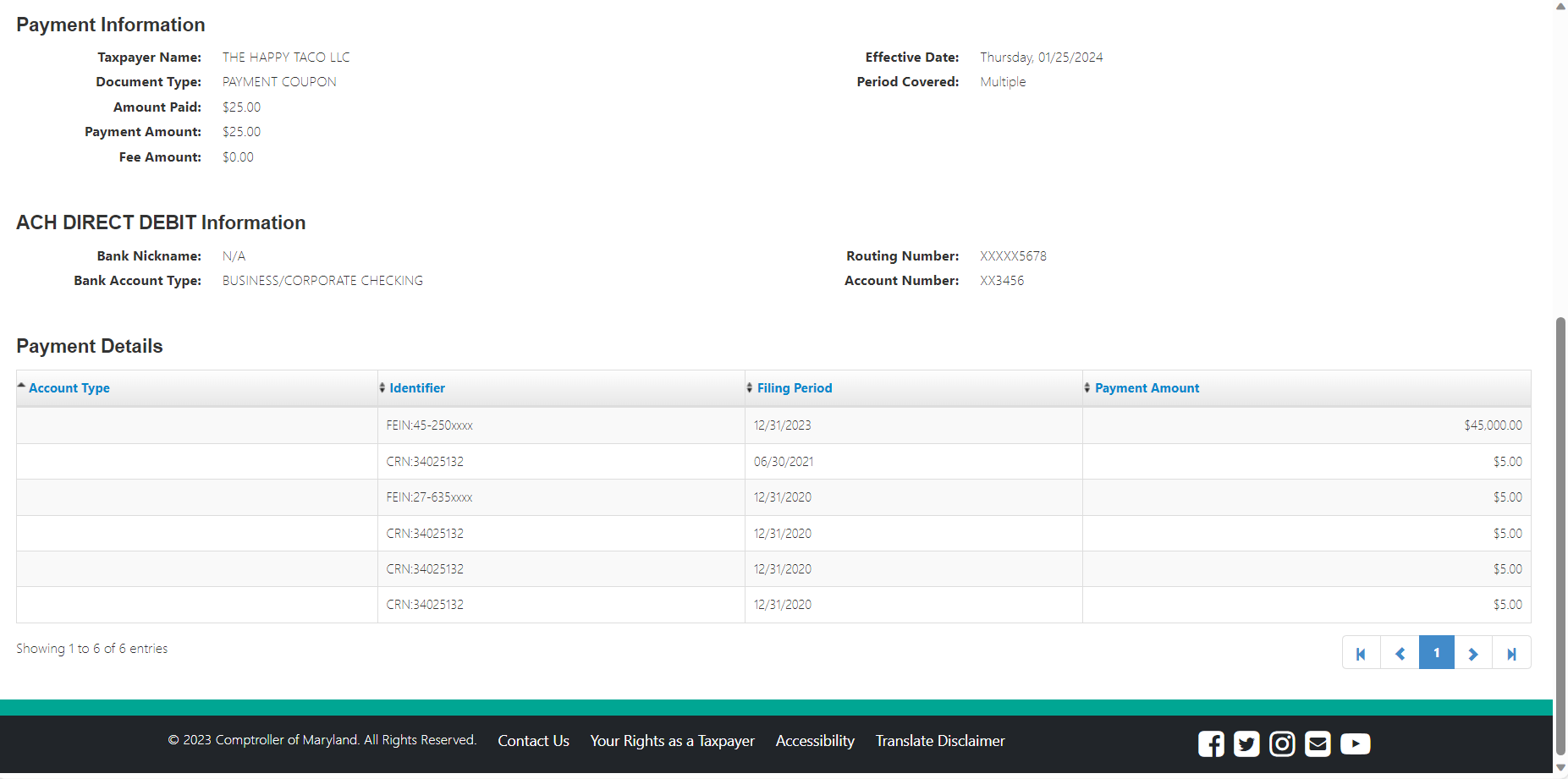 View and Cancel Scheduled Payments
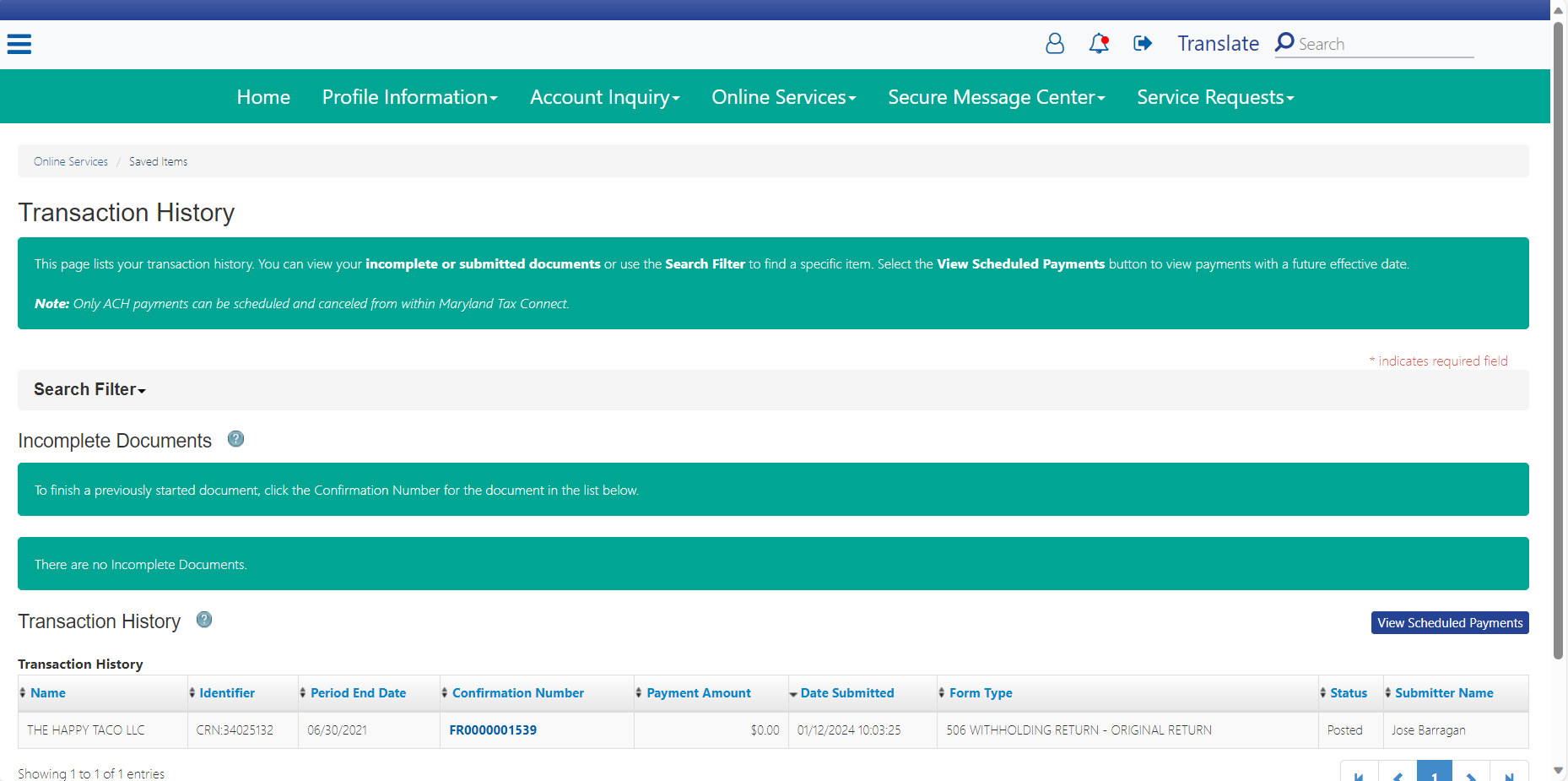 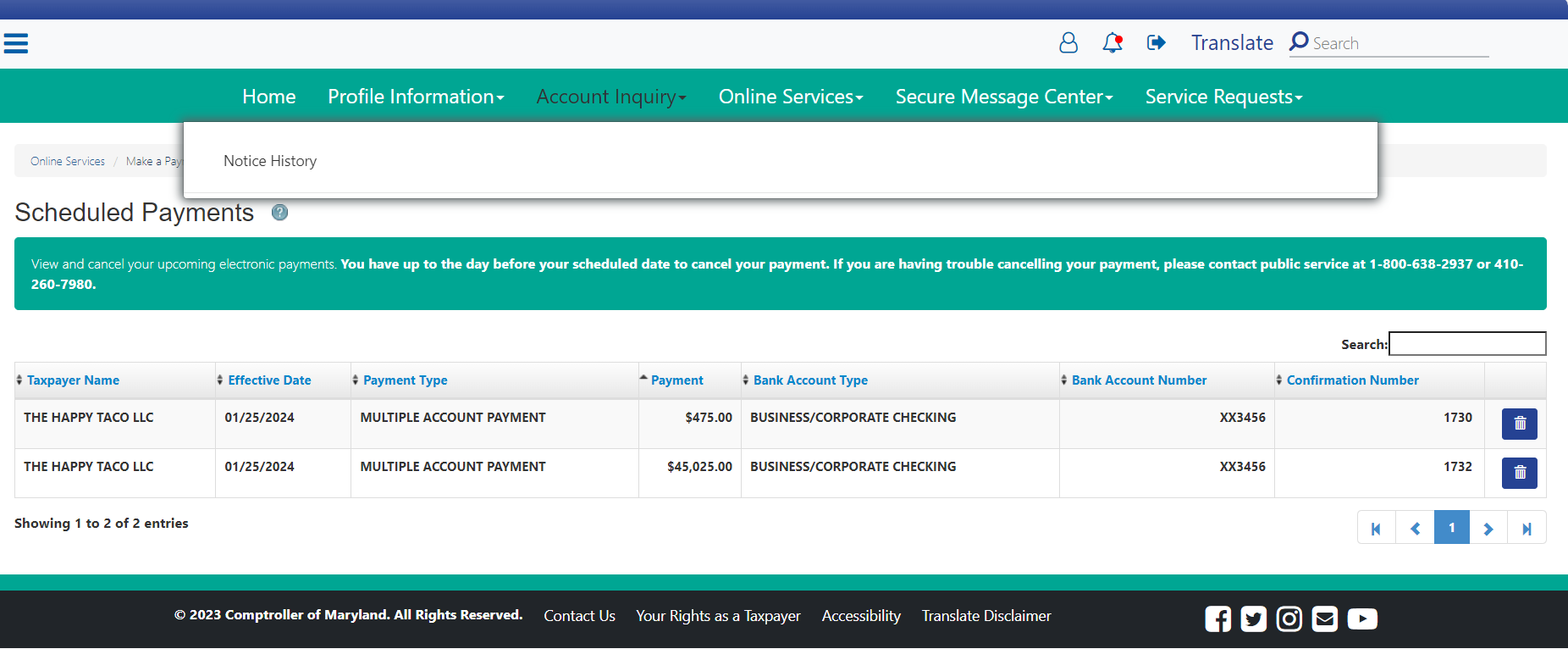 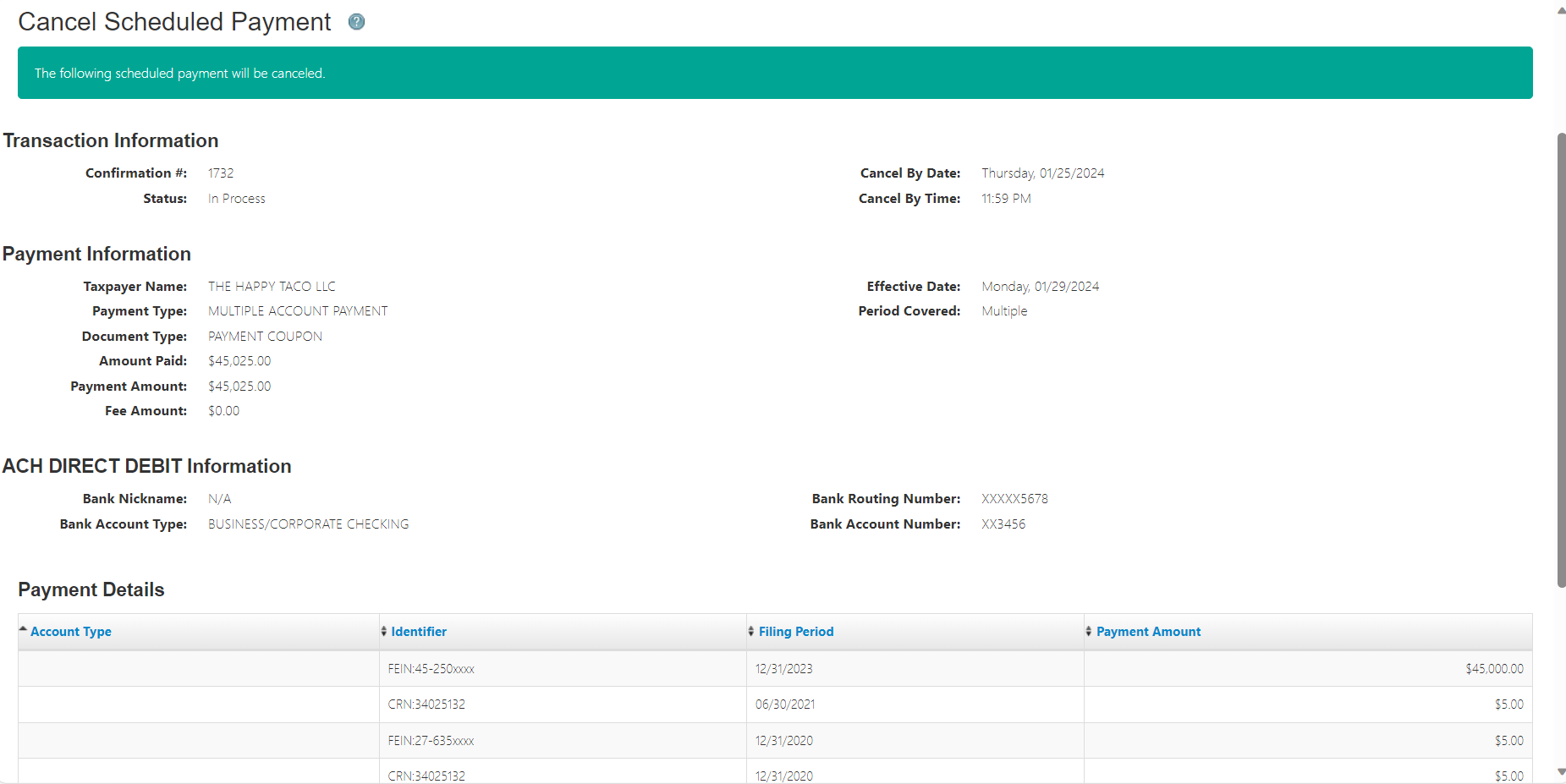 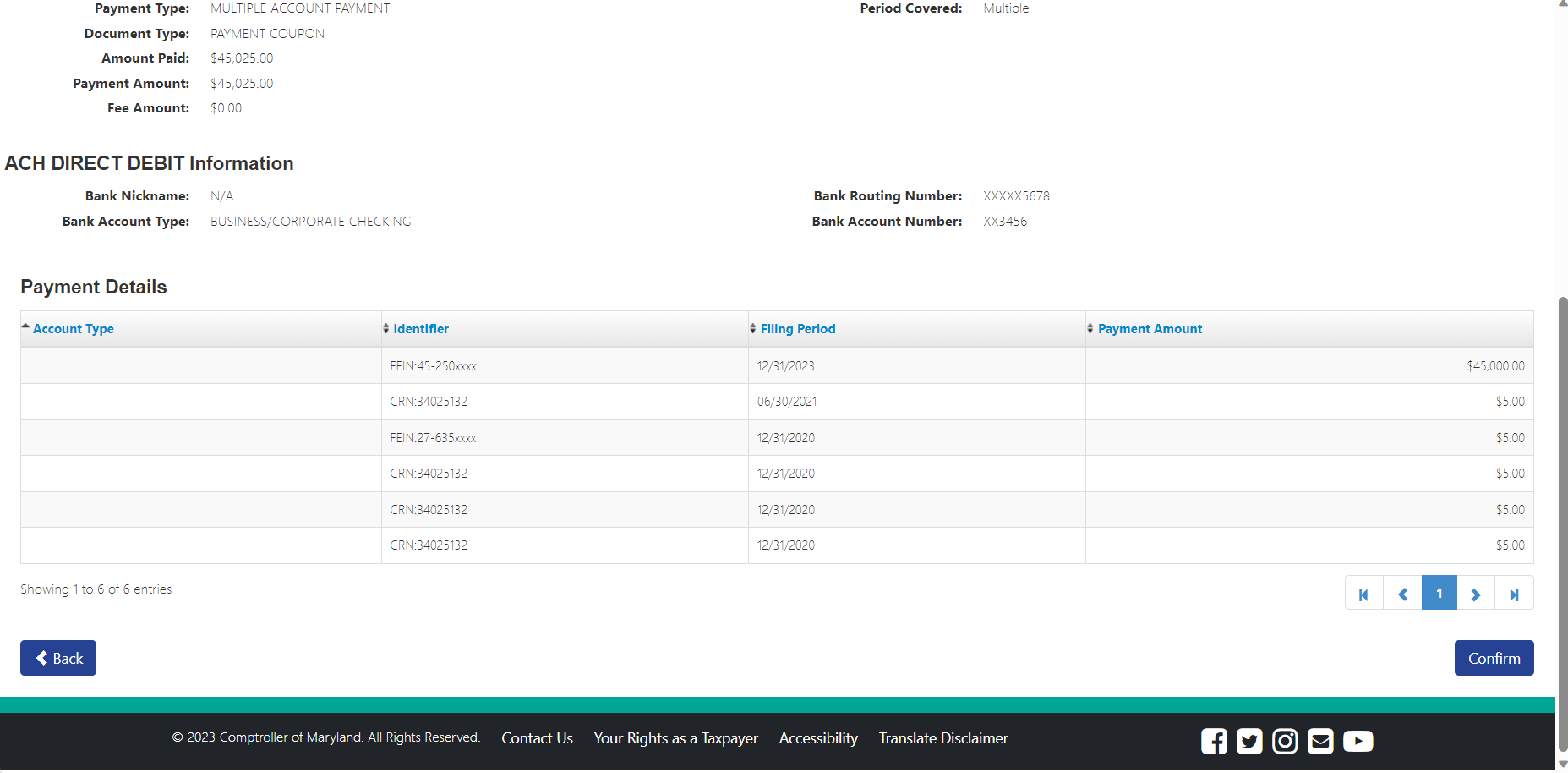 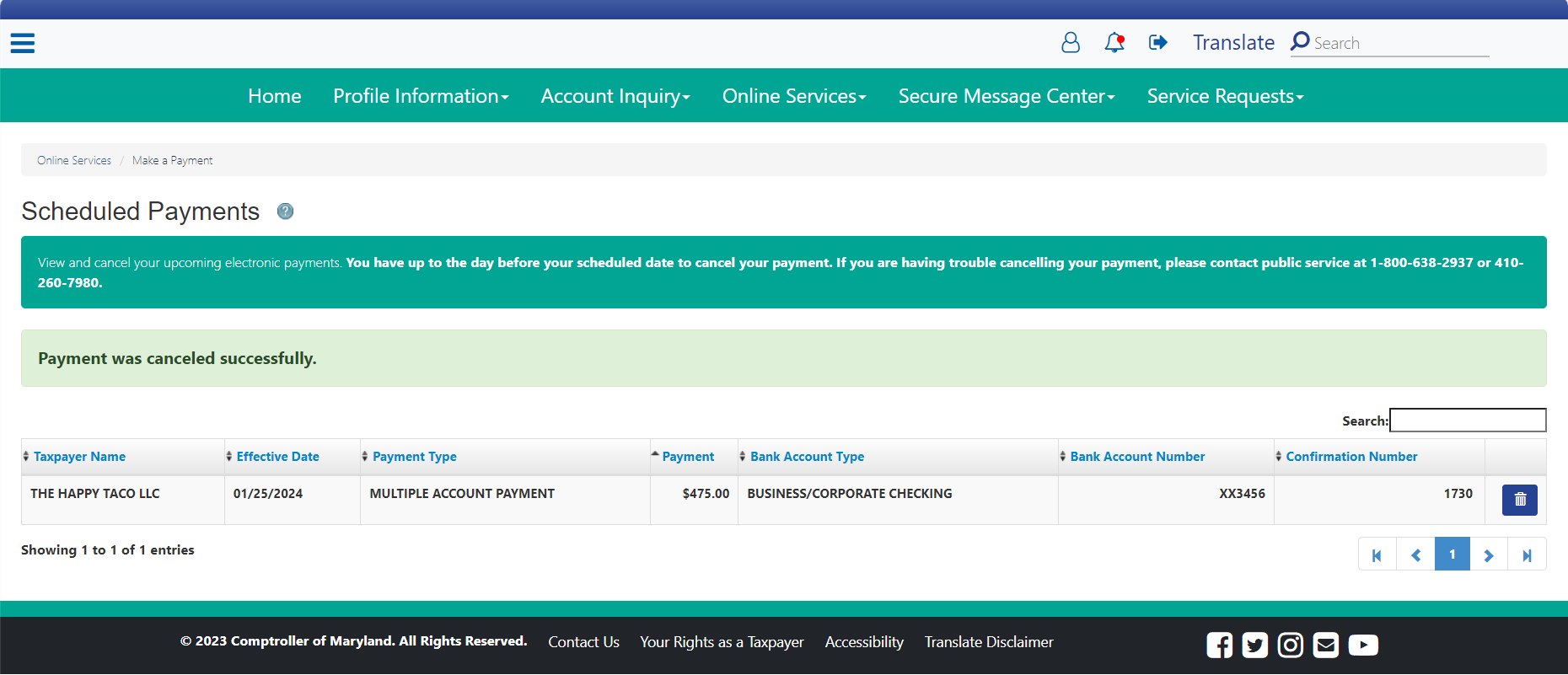 Thank you
Luke Parvis
Assistant Branch Manager
Wheaton Branch Office
lparvis@marylandtaxes.gov
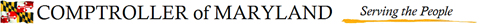